9. témakör – Az adatvédelmi hatásvizsgálat
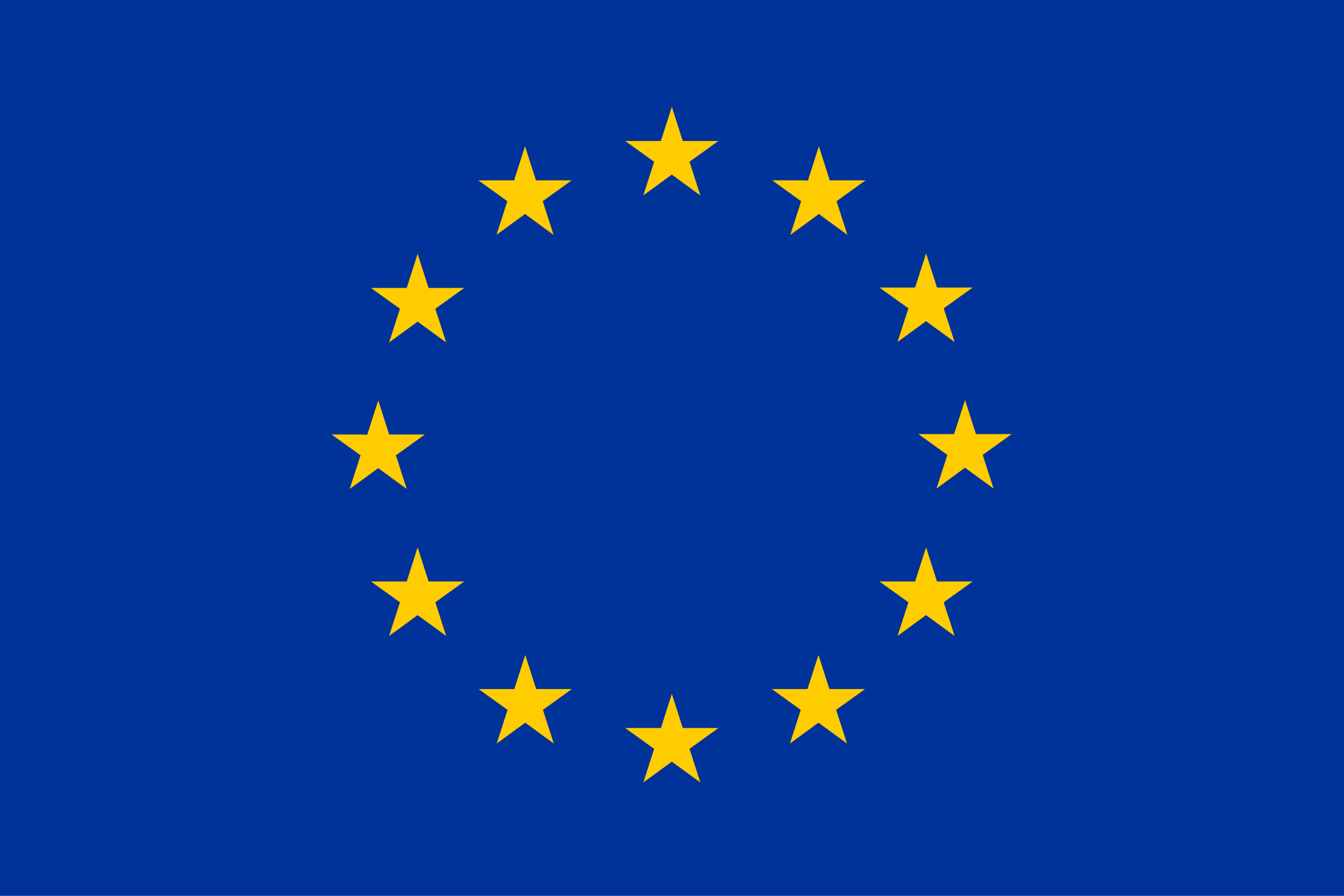 [Speaker Notes: A képzési anyag a STAR (Support Training Activities on the data protection Reform 2017-2019) projekt keretében, az Európai Unió Jogok, Egyenlőség és Polgárság 2014-2020 programjának (REC-RDAT-TRAI-AG-2016 ) társfinanszírozásában, a 76913 számú Grant Agreement alatt készült. 

További információk, valamint az eredeti angol nyelvű  képzési anyagok megtalálhatóak a projekt honlapján (www.project-star.eu)
---
Mellékelt formanyomtatványok:

meghívó – a képzés tartalmának, céljának és tervezett tanulási eredményeinek leírása,
résztvevők listája, mely tartalmazza az adatvédelmi hozzájárulási formanyomtatványt is,
értékelőlap oktatók számára,
plakát/ online felhívás– a képzés tartalmának, céljának és a tervezett tanulási eredmények leírása

Javasolt szakirodalom
A 29. cikk szerinti munkacsoport 15/2011. számú véleménye a hozzájárulás fogalmáról (WP 187), Brüsszel, 2011. július 13.
A 29. cikk szerinti munkacsoport 3/2013 számú véleménye a célhoz kötöttségről (WP 203), Brüsszel, 2013. április 2.
A 29. cikk szerinti munkacsoport 2/2017. számú véleménye a munkahelyi adatkezelésről (WP 249), Brüsszel, 2017. június 8.

További olvasmányok
A 29. cikk szerinti munkacsoport munkadokumentuma az elektronikus egészségügyi nyilvántartásban tárolt, egészségi állapotra vonatkozó személyes adatok feldolgozásáról (WP 131), Brüsszel, 2007. február 15.
A 29. cikk szerinti munkacsoport, (2014), 06/2014. számú véleménye az adatkezelő 95/46/EK irányelv 7. cikke szerinti jogszerű érdekeinek fogalmáról, 2014. április 4.

Jogesetek
EJEB, Haralambie kontra Románia, 21737/03 sz. ügy, 2009. október 27.
EUB, C-293/12 és C-594/12 sz. egyesített ügyek, Digital Rights Ireland Ltd kontra Minister for Communications, Marine and Natural Resources és társai, valamint Kärntner Landesregierung és társai [nagytanács], 2014. április 8.
EUB, S. és Marper kontra Egyesült Királyság [nagytanács], 30562/04 és 30566/04 ügyek, 2008. december 4.
EUB, C-293/12 és C-594/12 sz. egyesített ügyek, Digital Rights Ireland Ltd kontra Minister for Communications, Marine and Natural Resources és társai, valamint Kärntner Landesregierung és társai [nagytanács], 2014. április 8.]
Útmutató a diák használatához (diavetítés előtt eltávolítandó)
A következő diasort úgy állítottuk össze, hogy az adott hallgatóság igényeire szabható legyen. Ennek érdekében minden egyes dián megjelöltük, hogy milyen típusú hallgatóságnak szól (lásd a megjegyzések „célcsoport” címszava alatt).
A diák alatti jegyzetekben további információ található a dia nehézségi fokáról, [megfelelő-e adatvédelmi ismeretekkel nem rendelkezők számára?] a célcsoportról, [általános vagy kiemelt pl. adatvédelmi hatóságok képviselői, ügyvédek, adatvédelmi tisztviselők stb.] valamint a dián szereplő információ jelentőségéről [azaz, feltétlenül szükséges-e, vagy el lehet távolítani anélkül, hogy a képzés hatékonyságát befolyásolná?].
A képzés előtt kérjük, hogy:
Alaposan olvassa el a diákat és a jegyzeteket!
Vessen egy pillantást az olvasmányok listájára - ezek szintén segítik a felkészülést!
Távolítsa el / rejtse el azokat a diákat, melyeket nem kíván felhasználni [kattintson az egér jobb gombjával a bal oldali diasoron a képkockára, majd a 'dia elrejtése' gombra]! A diák előzetes besorolása az adott dián megjelenő tartalom részletessége és jelentősége alapján történik.
Igazítsa a diákat a nemzeti vagy ágazati követelményekhez!
Egészítse ki olyan tartalommal, amelyet alapvető fontosságúnak ítél az adott közönség számára!
Igazítsa a saját szervezete igényeihez a diasor alapértelmezett megjelenését!
[Speaker Notes: A jegyzetekben további információk találhatóak  a STAR diasorok használatára vonatkozóan az alábbi formában:

A dia célja és tárgya:
Pedagógiai stratégia és útmutatás:
Időterv (fontosság):
A képzésben résztvevők szükséges tapasztalata:
Kinek releváns:
Jogszabályi rendelkezések:
Jogeset:
További olvasmányok:
Megjegyzések:
A jogesetek az alábbi forrásokból származnak:
Európai adatvédelmi jogi kézikönyv – 2018. évi kiadás http://fra.europa.eu/en/publication/2018/handbook-european-data-protection-law 
Emberi Jogok Európai Bírósága, Press Unit (2018), Factsheet – Personal Data Protection, Európa Tanács, Strasbourg; http://echr.coe.int/Documents/FS_Data_ENG.pdf]
Útmutató az egyes diák színjelöléséhez[Diavetítés előtt eltávolítandó]
Zöld – alapszint: javasoljuk, hogy tartsa meg!
Sárga - közepes szint: fontosak, de eltávolításuk nem veszélyezteti a hatékonyságot.
Piros - haladó szint: fontolja meg, hogy az adott dia szükséges-e, amennyiben igen, tartalmát igazítsa a hallgatósága igényeihez, amennyiben nem, távolítsa el!
Lila – a nemzeti szabályozáshoz igazodó adaptáció szükséges lehet, mert ezeken a diákon az EU rendeleteket kiegészítő, nemzeti szabályozással kapcsolatos információk szerepelnek. Amennyiben a dia tartalma más tagállamra vonatkozik, javasoljuk, hogy cserélje le a saját nemzeti tagállamára vonatkozó releváns tartalomra.
3
Előadó
Név
Cím
Szervezet/szervezeti egység
Elérhetőség
[Speaker Notes: A dia célja és tárgya: Az előadó bemutatása a közönség számára.
Pedagógiai stratégia és útmutatás:  Hangsúlyozzuk, hogy az előadó – adatvédelmi tudása okán – a jövőben esetleges kapcsolattartási pont lehet a hallgatók számára!
Időterv (fontosság): közepes
A képzésben résztvevők szükséges tapasztalata: nincs
Kinek releváns: mindenkinek
Jogszabályi rendelkezések: - 
Jogeset: -
További olvasmányok: -
Megjegyzések: -]
Tartalomjegyzék
Bevezetés
Célkitűzés
Az adatvédelmi hatásvizsgálat és annak szükségessége
Az adatvédelmi hatásvizsgálat a gyakorlatban
Siker és kudarc
A szükségesség, az arányosság és a kockázat a hatásvizsgálat során
Konzultáció és együttműködés az érdekelt felekkel
Tippek és trükkök az adatvédelmi hatásvizsgálat lefolytatásához
Kérdések és válaszok
Összefoglalás és visszajelzés
5
[Speaker Notes: A dia célja és tárgya: A dia röviden bemutatja a képzési anyagot a résztvevőknek.
Pedagógiai stratégia és útmutatás:  A dia segíti a hallgatóság figyelmének felkeltését, és bemutatja a képzés felépítését. A képzés menetének előzetes ismerete támogatja a tanulási folyamatot.
Időterv (fontosság):  közepes
A képzésben résztvevők szükséges tapasztalata: nem szükséges
Kinek releváns: mindenkinek
Jogszabályi rendelkezések:  -
Jogeset: -
További olvasmányok: Magyarázat a GDPR-ról, Wolters Kluwer Hungary, 2018, 226-245.o
Megjegyzések: -]
Célkitűzés
A képzés ismerteti az adatvédelmi hatásvizsgálat alapelveit, valamint szükséges elvégzésének körülményeit.
Útmutatást nyújt az adatvédelmi kockázatok és hatások értékeléséhez.
További hasznos források megnevezése.
Az adatvédelmi hatásvizsgálati tapasztalatok, valamint tippek megosztása.
6
[Speaker Notes: A dia célja és tárgya: A dia ismerteti a képzés célját.
Pedagógiai stratégia és útmutatás:  Összpontosítson a hallgatok által megszerezhető tudásra - mit fognak megtanulni és hogyan lesznek ezáltal képzettebbek.
Időterv (fontosság):  közepes
A képzésben résztvevők szükséges tapasztalata: nem szükséges
Kinek releváns: mindenkinek
Jogszabályi rendelkezések:  -
Jogeset: -
További olvasmányok:-
Megjegyzések:-]
Bevezetés
Milyen tapasztalattal rendelkezik az adatvédelemről?
Folytatott már le adatvédelmi hatásvizsgálatot korábban?
Mit vár a mai képzéstől?
7
[Speaker Notes: A dia célja és tárgya: Kis létszámú közönség esetén nagyon hasznos, ha a résztvevők megismerik egymást, mert ez elősegíti az együttműködést és a legjobb gyakorlatok megosztását. 
Pedagógiai stratégia és útmutatás: Kérje meg a résztvevőket, hogy  mutatkozzanak be egymásnak, és mondják el az adatvédelmi tisztviselővel kapcsolatos tapasztalataikat, valamint a képzéssel kapcsolatos elvárásaikat!
Időterv (fontosság): amennyi idő szükséges
A képzésben résztvevők szükséges tapasztalata: -
Kinek releváns: mindenkinek
Jogszabályi rendelkezések:  -
Jogeset: -
További olvasmányok: -
Megjegyzések: -
Kis létszámú résztvevő esetén jut idő arra, hogy megismerjék egymást,  kérdéseket tegyenek fel egymással és a munkájukkal kapcsolatban. Hasznos az előadás személyre szabásához.
Írja fel az utolsó kérdésre adott válaszokat, és az előadás során tartsa azokat látható helyen! Az előadás végén térjen vissza ezekre, hogy mindenki lássa mit fedett le a képzés! Jegyezze fel továbbá az előadás során elhangzó kérdéseket, és az előadást követően válaszoljon rájuk!]
Tartalomjegyzék
Bevezetés
Célkitűzés
Az adatvédelmi hatásvizsgálat és annak szükségessége
Az adatvédelmi hatásvizsgálat a gyakorlatban
Siker és kudarc
A szükségesség, az arányosság és a kockázat a hatásvizsgálat során
Konzultáció és együttműködés az érdekelt felekkel
Tippek és trükkök az adatvédelmi hatásvizsgálat lefolytatásához
Kérdések és válaszok
Összefoglalás és visszajelzés
8
[Speaker Notes: A dia célja és tárgya: A dia röviden bemutatja a képzési anyagot a résztvevőknek.
Pedagógiai stratégia és útmutatás:  A dia segíti a hallgatóság figyelmének felkeltését, és bemutatja a képzés felépítését. A képzés menetének előzetes ismerete támogatja a tanulási folyamatot.
Időterv (fontosság):  közepes
A képzésben résztvevők szükséges tapasztalata: nem szükséges
Kinek releváns: mindenkinek
Jogszabályi rendelkezések:  -
Jogeset: -
További olvasmányok: -
Megjegyzések: -]
Mit tud az adatvédelmi hatásvizsgálatról?
9
[Speaker Notes: A dia célja és tárgya: A dia célja, hogy elősegítse a képzés interaktivitását oly módon, hogy a tapasztaltabb résztvevők segítik az előadót, és a kevésbé tapasztalt résztvevőket is bevonják a beszélgetésbe.
Pedagógiai stratégia és útmutatás: Bátorítsa – de ne kényszerítse – a résztvevőket a beszélgetésben való részvételre!  Amennyiben senki sem szólal fel, haladjon tovább!
Időterv (fontosság): a résztvevők aktivitásától függ
A képzésben résztvevők szükséges tapasztalata: legalább néhány résztvevőnek közepes szintű ismeretekkel kell rendelkeznie az adatvédelem területén
Kinek releváns: mindenkinek
Jogszabályi rendelkezések:  -
Jogeset: -
További olvasmányok: -
Megjegyzések:

Jegyezzen fel néhány gondolatot a táblára, és később megvizsgálhatják, hogy a képzés során érintették ezeket.]
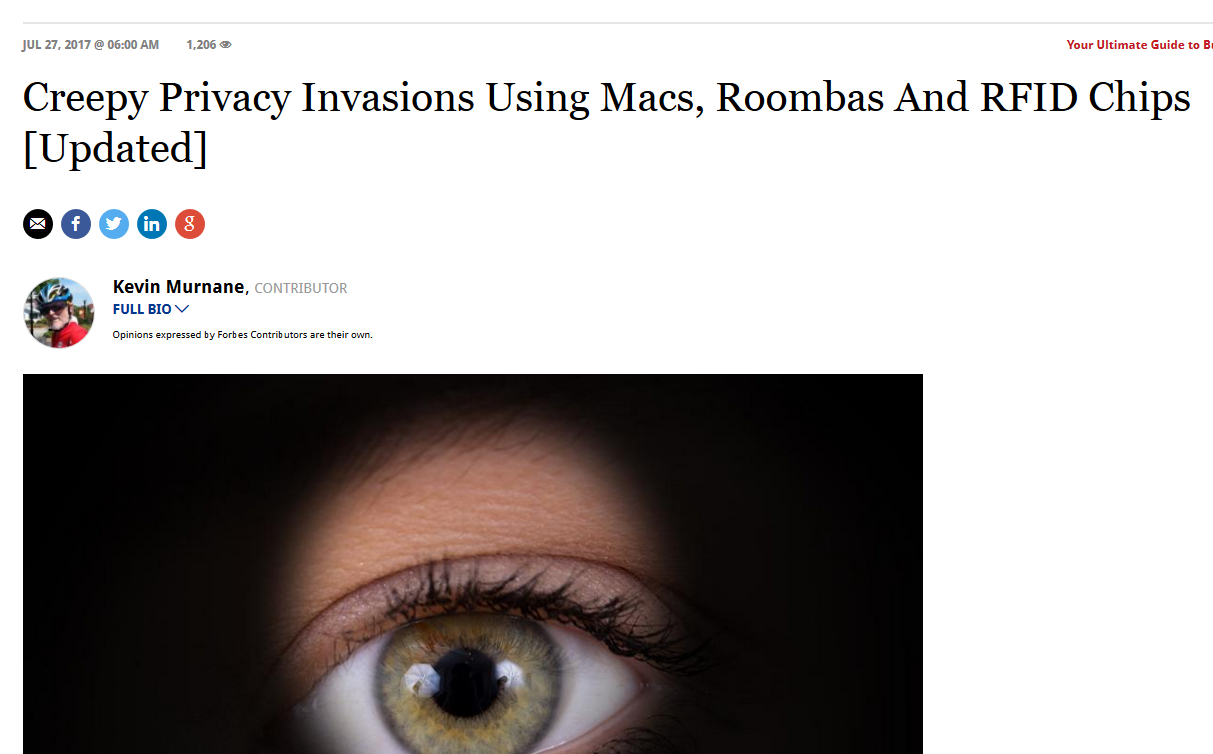 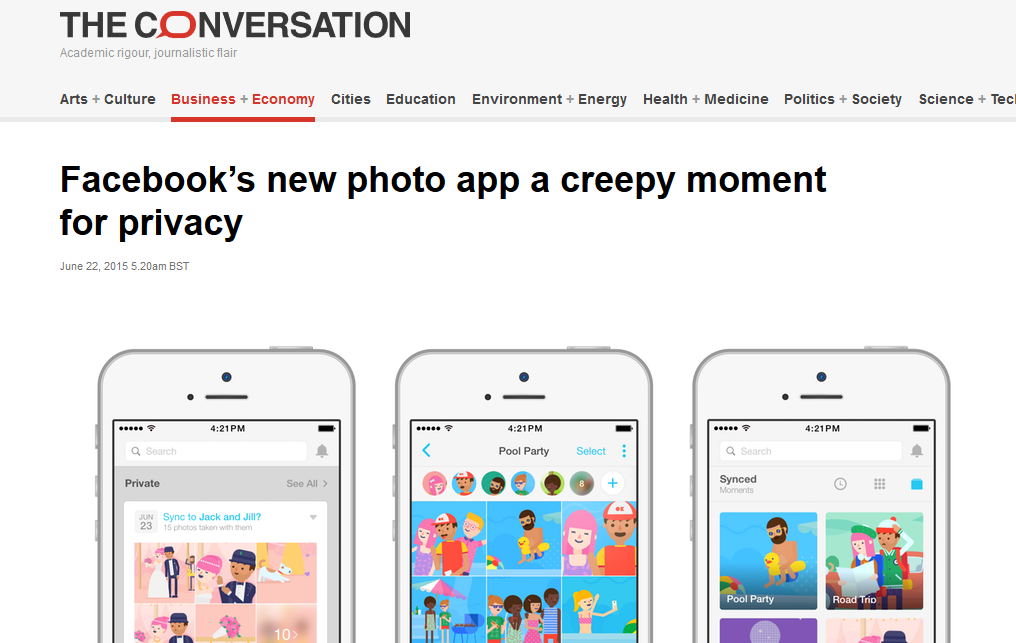 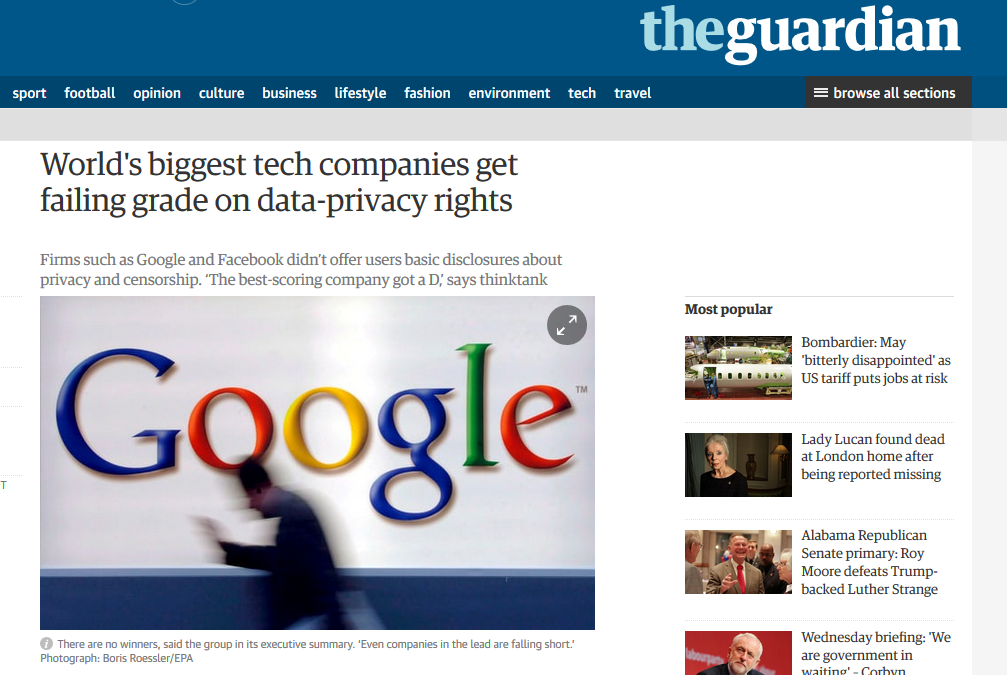 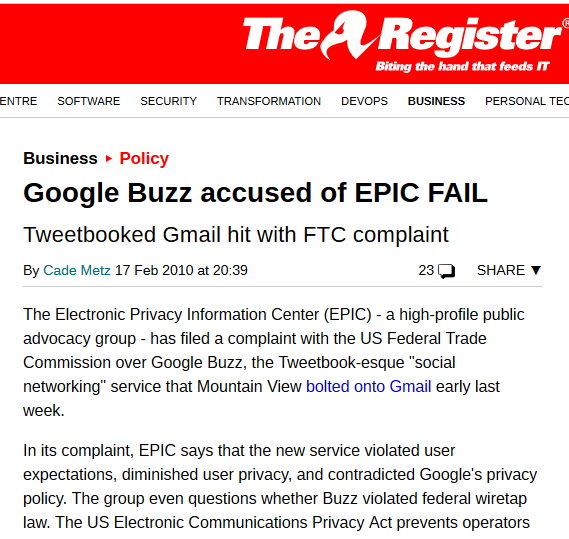 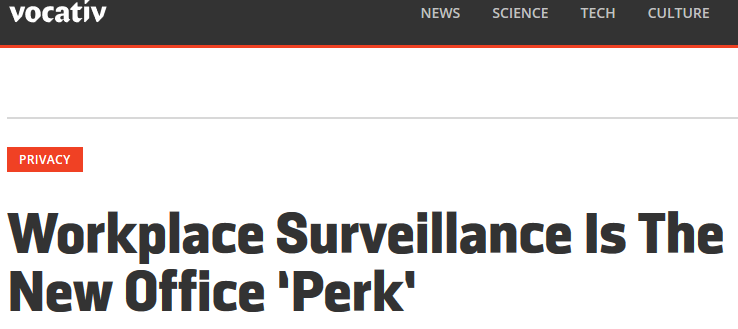 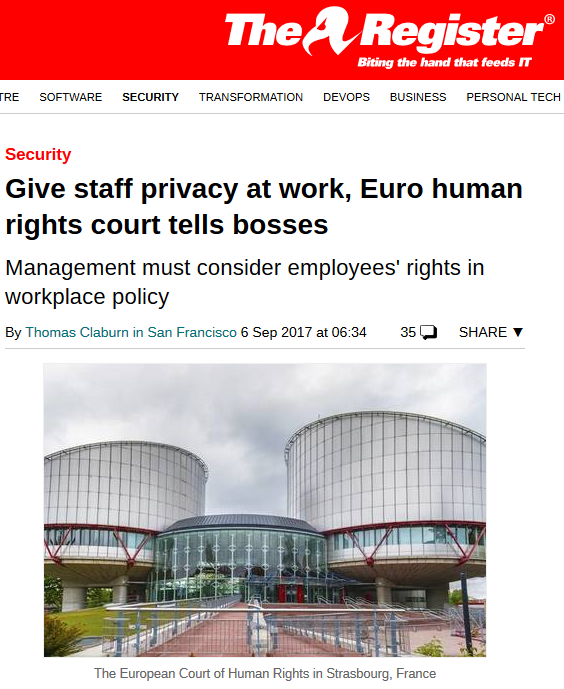 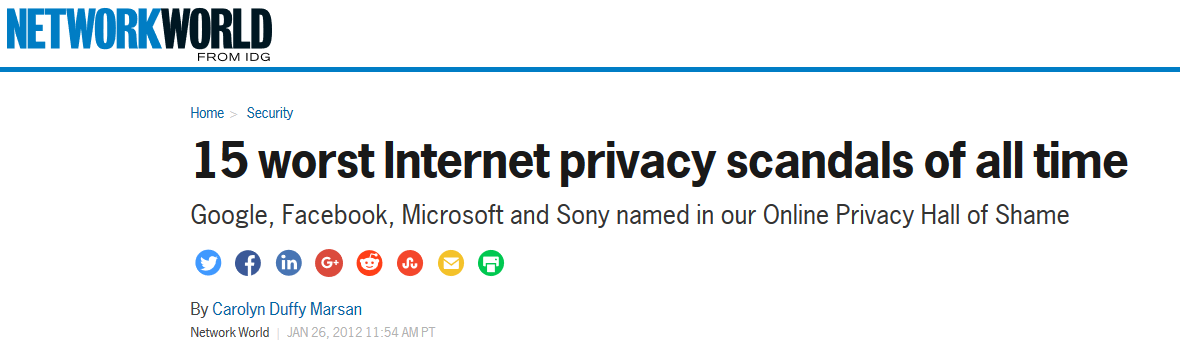 10
[Speaker Notes: A dia célja és tárgya: A dia bemutatja, hogy az adatvédelem mindennapi életünk fontos részévé vált és hogy súlyos következményekkel járhat a szervezetekre nézve, ha nem felelnek meg az adatvédelmi előírásoknak.
Pedagógiai stratégia és útmutatás:  Nyújtson gyors áttekintést!
Időterv (fontosság):  alacsony
A képzésben résztvevők szükséges tapasztalata: -
Kinek releváns:  kis adatvédelmi tapasztalattal rendelkező résztvevők
Jogszabályi rendelkezések:  -
Jogeset: -
További olvasmányok: -
Megjegyzések:]
Az adatvédelmi hatásvizsgálat
A GDPR egyik új eleme.
A korábbi jogszabályokban nem létezett.
A rendelet új jogi kötelezettséget vezet be az adatkezelőkre vonatkozóan.

Elődje az önkéntes hatásvizsgálati gyakorlat és módszertan.
Pl. adatvédelmi hatásvizsgálatok
A megfelelés biztosításán túl is hasznos!
11
[Speaker Notes: A dia célja és tárgya: A dia bemutatja az adatvédelmi hatásvizsgálat fontosságát az új adatvédelmi rendszerben.
Pedagógiai stratégia és útmutatás:  szokásos előadásmód
Időterv (fontosság):  közepes
A képzésben résztvevők szükséges tapasztalata: nem szükséges
Kinek releváns: mindenkinek
Jogszabályi rendelkezések:  GDPR 35. cikk, nemzeti szabályozás
Jogeset: -
További olvasmányok: -
Megjegyzések:
Az adatvédelmi hatásvizsgálat új, a GDPR által bevezetett jogintézmény, még nincsen sok tapasztalat ezeknek a lefolytatása terén, jelenleg alakulnak ki  a bevált gyakorlatok. Amit tehetünk, az a „jó gyakorlatok” módszertanának követése. 
A bűnügyi adatvédelmi irányelvben is szerepel (Európai Parlament és a Tanács (EU) 2016/680 irányelv (27. cikk))!]
Az Egyesült Királyság adatvédelmi hatóságának (Information Commissioner’s Office, ICO) megközelítése
„Az adatvédelmi hatásvizsgálat (DPIA) egy folyamat, amely segít azonosítani és minimalizálni egy projekt adatvédelmi kockázatait.” (ICO)
"A hatásvizsgálat egy módja annak, hogy szisztematikusan és átfogóan elemezze az adatkezelést, valamint segítse beazonosítani és minimalizálni az adatvédelmi kockázatokat." (ICO)
12
[Speaker Notes: A dia célja és tárgya: A dia kiegészíti az előző diát az adatvédelmi hatásvizsgálat (brit) nemzeti megközelítésével.
Pedagógiai stratégia és útmutatás:  Mutassa be a magyar nemzeti gyakorlatot!
Időterv (fontosság):  közepes
A képzésben résztvevők szükséges tapasztalata: közepes
Kinek releváns:  adatvédelmi szakértők
Jogszabályi rendelkezések:  nemzeti végrehajtási szabályok, hatásvizsgálati útmutatások
Jogeset: -
További olvasmányok:-
Megjegyzések:-]
Adatvédelmi hatásvizsgálat a GDPR-ban
(84) preambulumbekezdés: 
Az e rendeletnek való megfelelés olyan esetek érdekében történő előmozdítása érdekében, amikor valószínűsíthető, hogy az adatkezelési műveletek magas kockázattal járnának a természetes személyek jogaira és szabadságaira nézve, az e kockázat forrását, jellegét, egyediségét és súlyosságát felmérő adatvédelmi hatásvizsgálat elvégzéséért az adatkezelő felel. 
A hatásvizsgálat megállapításait figyelembe kell venni annak meghatározásakor, hogy mely intézkedések a megfelelőek annak bizonyítására, hogy a személyes adatok kezelése megfelel e rendeletnek. 
Ha az adatvédelmi hatásvizsgálat szerint az adatkezelési műveletek olyan magas kockázattal járnak, amelyet az adatkezelő nem képes a rendelkezésre álló technológia és a végrehajtási költségek szempontjából is megfelelő intézkedésekkel mérsékelni, az adatkezelést megelőzően a felügyeleti hatósággal konzultálni kell.
13
[Speaker Notes: A dia célja és tárgya: A dia a GDPR (84) Preambulumbekezdése alapján bemutatja a hatásvizsgálat célját.
Pedagógiai stratégia és útmutatás:  Magyarázza el a kiemelt részt az adatvédelmi hatásvizsgálat céljának megértése érdekében!
Időterv (fontosság):  közepes
A képzésben résztvevők szükséges tapasztalata: -
Kinek releváns: mindenkinek
Jogszabályi rendelkezések: GDPR (84) Preambulumbekezdés
Jogeset: -
További olvasmányok: -
Megjegyzések:-]
Adatvédelmi hatásvizsgálat a GDPR-ban (2)
35. cikk (1) bekezdés:
Ha az adatkezelés valamely – különösen új technológiákat alkalmazó – típusa –, figyelemmel annak jellegére, hatókörére, körülményére és céljaira, valószínűsíthetően magas kockázattal jár a természetes személyek jogaira és szabadságaira nézve, akkor az adatkezelő az adatkezelést megelőzően hatásvizsgálatot végez arra vonatkozóan, hogy a tervezett adatkezelési műveletek a személyes adatok védelmét hogyan érintik. Olyan egymáshoz hasonló típusú adatkezelési műveletek, amelyek egymáshoz hasonló magas kockázatokat jelentenek, egyetlen hatásvizsgálat keretei között is értékelhetőek.
14
[Speaker Notes: A dia célja és tárgya: Az adatvédelmi hatásvizsgálat kapcsán ez a fő szabályozás, de az adatvédelmi tisztviselőkön kívül más résztvevőnek nem szükséges szó szerint tudnia.
Pedagógiai stratégia és útmutatás:  Javasoljuk hangsúlyozni, hogy ha az adatkezelés magas kockázattal járhat, ez szükségessé teszi az adatvédelmi hatásvizsgálat lefolytatását.
Időterv (fontosság):  közepes
A képzésben résztvevők szükséges tapasztalata: közepes
Kinek releváns: mindenkinek
Jogszabályi rendelkezések:  GDPR 35. cikk
Jogeset: -
További olvasmányok:-
Megjegyzések:-]
Rövid történeti áttekintés
Miért kell felmérni az adatkezelés hatását?
15
[Speaker Notes: A dia célja és tárgya: A következő diák célja, hogy a (84) preambulumbekezdésről szóló előző dia alapján felhívják a résztvevők figyelmét az adatvédelmi hatásvizsgálat fontosságára. Bátorítsa – de ne kényszerítse – a résztvevőket a beszélgetésben való részvételre!  Amennyiben senki sem szólal fel, haladjon tovább!
Időterv (fontosság):   a résztvevők aktivitásától függ
A képzésben résztvevők szükséges tapasztalata: legalább néhány résztvevőnek közepes szintű ismeretekkel kell rendelkeznie az adatvédelem területén
Kinek releváns: mindenkinek
Jogszabályi rendelkezések:  -
Jogeset: -
További olvasmányok:-
Megjegyzések:-
Ez a rész a hatásvizsgálat kialakulását tekinti át. Rövidebb képzések esetén kihagyható, azonban a kialakulás és fogalmi előzmények megismerése elősegítheti a hatásvizsgálat folyamatának és céljának megértését.]
Rövid történeti áttekintés (2)
Történelmi előzmények: 
Környezeti hatásvizsgálat / Környezeti hatásnyilatkozatok (1960-as évek) 
Szociális hatásvizsgálat (1980-as évek)
Adatvédelmi hatásvizsgálat (PIA, 1990-2000-es évek)
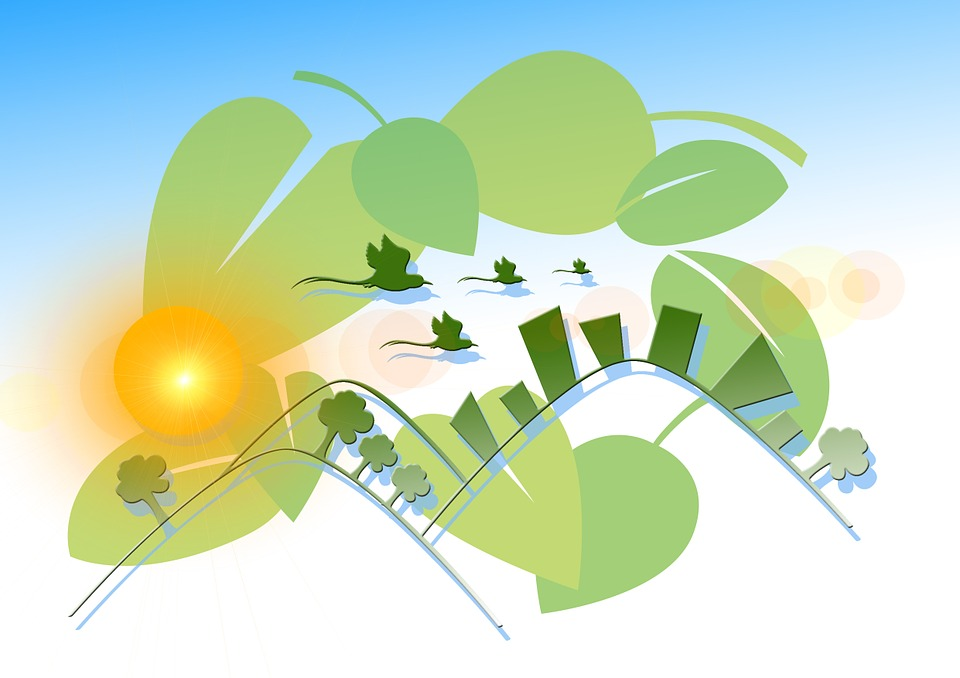 16
[Speaker Notes: A dia célja és tárgya: A dia célja annak tudatosítása, hogy a hatásvizsgálat a megfelelés és a kockázatelemzés fontos eleme.
Pedagógiai stratégia és útmutatás:  Mutasson be példákat!
Időterv (fontosság):  közepes
A képzésben résztvevők szükséges tapasztalata: nem szükséges
Kinek releváns: mindenkinek
Jogszabályi rendelkezések:  
Jogeset: 
További olvasmányok:
Megjegyzések:
A környezeti hatás értékelése egy adott terv, szakpolitika, program vagy projekt környezetre gyakorolt (pozitív és negatív) hatásait méri fel egy döntés meghozatala előtt. Az EU környezeti hatásokra vonatkozó információi az az alábbi linken érhetőek el: http://ec.europa.eu/environment/eia/index_en.htm

A szociális hatásvizsgálat célja annak biztosítása, hogy a fejlesztések vagy a tervezett beavatkozások maximalizálják a fejlesztések előnyeit és minimalizálják a költségeket, különösen a közösség által viselt költségekre. Az őslakosok jogaival kapcsolatban gyakran használt módszer.

A környezeti hatásvizsgálat abban az időszakban alakult ki, amikor az aktivisták és a politikai döntéshozók a környezeti károk bekövetkezte előtt kísérelték megelőzni azokat. Úgy vélték, hogy például a légszennyezés az ipari folyamatokból következik. Például egy gyár versenyképes áron próbál festéket készíteni, és nem törődik azzal, ha a higanyt a közeli folyóba ereszti. Kialakíthatjuk a vonatkozó (tiltó) szabályozást (nem szabad higanyt ereszteni a folyóba), ám ezeknek a károknak egy része 1) szerteágazó 2) nehezen előre jelezhető, és 3) a kontextustól függ.

Ez nagy jelentőséggel bír az adatvédelemnél, mert lehetővé teszi a károk megelőzését és a bizalomvesztést akkor is, ha az esemény (adatvédelmi incidens) és a kár bekövetkezte között hosszú idő telik el (például hitelkártya adatokkal történt visszaélés esetében).]
Rövid történeti áttekintés (3)
Az adatvédelmi hatásvizsgálat előzménye:
Információegyeztetési hatásvizsgálatok, adatvédelmi törvény, Új-Zéland (1993).
A 95/46/EK adatvédelmi irányelv 20. cikke (1995)
Projekt jóváhagyásához szükséges adatvédelmi hatásvizsgálat, Igazgatótanácsi Titkárság, Ontario, Kanada (1998)
Adatvédelmi hatásvizsgálati útmutató, Információs és Adatvédelmi Biztos Hivatal (2001, 2010)
Adatvédelmi hatásvizsgálati kérdőív, Információs és Adatvédelmi Biztos Hivatala, Kanada, Alberta, (2001)
Adatvédelmi hatásvizsgálati kézikönyv, Adatvédelmi Biztos Hivatala, Új-Zéland (2002, 2007)
E-kormányzati törvény, Egyesült Államok (2002)
17
[Speaker Notes: A dia célja és tárgya: A dia további információforrásokat sorol fel.
Pedagógiai stratégia és útmutatás:  Mutassa meg a diát a hallgatóságnak és válasszon ki két példát, amelyet megemlít.
Időterv (fontosság):  alacsony
A képzésben résztvevők szükséges tapasztalata: magas
Kinek releváns:  szakértők
Jogszabályi rendelkezések:  
Jogeset: 
További olvasmányok:
Megjegyzések:
2011-ben, a GDPR előkészítő szakaszában a Trilateral Research Ltd. és a brüsszeli Vrije Egyetem részt vett egy adatvédelmi hatásvizsgálati projektben, amely az adatvédelmi hatásvizsgálat megközelítését vizsgálta 7 tagállamban. Erről bővebben a következő honlapon olvashat:
http://www.vub.ac.be/LSTS/pub/Dehert/507.pdf

Az adatvédelmi hatásvizsgálat fogalma az 1990-es évek közepén alakult ki és fejlődött tovább Ausztráliában, Kanadában, Hongkongban, Új-Zélandon és az Egyesült Államokban.

Gyakran kormányzati berkekben alakult ki (például közszolgálati projektek, közbeszerzések, jogszabály-előkészítés). Az Egyesült Királyság éppen most vezeti be a szabályozási hatásvizsgálatot.

Az Európai Adatvédelmi Irányelv 20. cikke az adatvédelmi hatásvizsgálathoz hasonló rendelkezéseket tartalmaz : 20. cikk “A tagállamok határozzák meg azokat az adatfeldolgozási műveleteket, amelyek külön kockázatot jelenthetnek az érintettek jogaira és szabadságaira nézve, továbbá ellenőrzik, hogy ezeket az adatfeldolgozási műveleteket megkezdésük előtt megvizsgálják-e.”]
Rövid történeti áttekintés (4)
Adatvédelmi hatásvizsgálati útmutató, Victoria-állam Adatvédelmi Biztos Hivatala, Ausztrália (2004, 2009)
Adatvédelmi hatásvizsgálati útmutató, Adatvédelmi Biztos Hivatala, Ausztrália (2006, átdolgozott: 2010)
Adatvédelmi hatástanulmány-kézikönyv, ICO, Egyesült Királyság (2007, 2009)
Adatkezelési áttekintés, Egyesült Királyság Kabinetiroda (2008)
Madridi állásfoglalás, Adatvédelmi Biztosok Nemzetközi Konferenciája (2009)
Adatvédelmi hatásvizsgálati útmutató, Egészségügyi Információs és Minőségügyi Hatóság, Írország, (2010)
ISO29134 - Irányelvek az adatvédelmi hatásvizsgálathoz (2017).
18
[Speaker Notes: A dia célja és tárgya: A dia további információforrásokat sorol fel.
Pedagógiai stratégia és útmutatás:  Mutassa meg a diát a hallgatóságnak és válasszon ki két példát, amelyet megemlít.
Időterv (fontosság):  alacsony
A képzésben résztvevők szükséges tapasztalata: magas
Kinek releváns:  szakértők
Jogszabályi rendelkezések:  
Jogeset: 
További olvasmányok:
Megjegyzések:
2011-ben, a GDPR előkészítő szakaszában a Trilateral Research Ltd. és a brüsszeli Vrije Egyetem részt vett egy adatvédelmi hatásvizsgálati projektben, amely az adatvédelmi hatásvizsgálat megközelítését vizsgálta 7 tagállamban. Erről bővebben a következő honlapon olvashat:
http://www.vub.ac.be/LSTS/pub/Dehert/507.pdf

Az adatvédelmi hatásvizsgálat fogalma az 1990-es évek közepén alakult ki és fejlődött tovább Ausztráliában, Kanadában, Hongkongban, Új-Zélandon és az Egyesült Államokban, gyakran kormányzati kezdeményezések formájában (például közszolgálati projektek, közbeszerzések, jogszabály-előkészítés). Az Egyesült Királyság éppen most vezeti be a szabályozási hatásvizsgálatot.

Az Európai Adatvédelmi Irányelv 20. cikke az adatvédelmi hatásvizsgálathoz hasonló rendelkezéseket tartalmaz : 20. cikk “A tagállamok határozzák meg azokat az adatfeldolgozási műveleteket, amelyek külön kockázatot jelenthetnek az érintettek jogaira és szabadságaira nézve, továbbá ellenőrzik, hogy ezeket az adatfeldolgozási műveleteket megkezdésük előtt megvizsgálják-e.”]
Az adatvédelmi hatásvizsgálatÖsszefoglaló:
Folyamat / gyakorlat
Rendszeres 
A kockázat elemzése (de nem szükségszerűen „kockázatértékelés”)
Jogilag kötelező (bizonyos személyes adatok kezelése esetén)
Lehetőséget nyújt a magánélethez való jog és a személyes adatok kezelésére vonatkozó gyakorlatok javítására
19
[Speaker Notes: A dia célja és tárgya: A dia bemutatja az adatvédelmi hatásvizsgálat elemeit.
Pedagógiai stratégia és útmutatás: Magyarázza el az összes felmerülő fogalmat, valamint, hogy ezek miért fontosak a képzés szempontjából. Például a „nem szükségszerűen kockázatelemzés” azt jelenti, hogy a kockázatértékelés kifejezetten a kockázatértékelést végző szervezetre leselkedő kockázatok megértését és minimalizálását szolgálja, ami a hatásvizsgálatra nem igaz. 
Időterv (fontosság):  közepes			
A képzésben résztvevők szükséges tapasztalata: nem szükséges
Kinek releváns: mindenkinek
Jogszabályi rendelkezések:  -
Jogeset: -
További olvasmányok: -
Megjegyzések: -]
Kérdések?
Tartalomjegyzék
Bevezetés
Célkitűzés
Az adatvédelmi hatásvizsgálat és annak szükségessége
Az adatvédelmi hatásvizsgálat a gyakorlatban
Siker és kudarc
A szükségesség, az arányosság és a kockázat a hatásvizsgálat során
Konzultáció és együttműködés az érdekelt felekkel
Tippek és trükkök az adatvédelmi hatásvizsgálat lefolytatásához
Kérdések és válaszok
Összefoglalás és visszajelzés
21
[Speaker Notes: A dia célja és tárgya: A dia röviden bemutatja a képzési anyagot a résztvevőknek.
Pedagógiai stratégia és útmutatás:  A dia segíti a hallgatóság figyelmének felkeltését, és bemutatja a képzés felépítését. A képzés menetének előzetes ismerete támogatja a tanulási folyamatot.
Időterv (fontosság):  közepes
A képzésben résztvevők szükséges tapasztalata: nem szükséges
Kinek releváns: mindenkinek
Jogszabályi rendelkezések:  -
Jogeset: -
További olvasmányok: -
Megjegyzések: -]
Az adatvédelmi hatásvizsgálatban rejlő lehetőségek
A szociális és adatvédelmi jogok védelme.
Sürgeti a technológiai fejlesztésekre / közbeszerzési folyamatokra való reflektálást.
Beépített értékek.
Támogatja a tájékozott döntéshozatalt.
Korai figyelmeztetőrendszer.
Hozzáadott értéket jelent az alapértelmezett adatvédelemhez.
Segít elkerülni a szervezetekre gyakorolt negatív hatásokat (pl. jó hírnév). 
Bizonyítja az elszámoltathatóságnak való megfelelést.
Lehetővé teszi az érdekelt felek számára az aktív szerepvállalást.
Felhívja a több szakterületet felölelő munkacsoportok figyelmét az adatvédelemre.
[Speaker Notes: A dia célja és tárgya: A dia bemutatja, hogy az adatvédelmi hatásvizsgálat lefolytatásával milyen előnyökre lehet szert tenni. A dia a STAR projekt keretében az adatvédelmi hatásvizsgálatokkal kapcsolatos kutatások és konzultációk során szerzett tapasztalatokra épülnek.
Pedagógiai stratégia és útmutatás:  
Időterv (fontosság):  közepes
A képzésben résztvevők szükséges tapasztalata: nem szükséges
Kinek releváns: mindenkinek
Jogszabályi rendelkezések:  -
Jogeset:  -
További olvasmányok: -
Megjegyzések:
A dia célja, hogy bemutassa az adatvédelmi hatásvizsgálatból származó előnyöket.

Az adatvédelmi hatásvizsgálat megfelelőformában történő lefolytatása az adott szervezet (és a társadalom) számára a lehető legnagyobb haszon elérését eredményezi.]
Az adatvédelmi hatásvizsgálat kihívásai
Túlzott bürokrácia.
Elpazarolt erőfeszítések.
Jelképes erőfeszítések.
A hatásvizsgálatot nem építik be a szervezet működési folyamataiba.
Elszigetelt, minimális konzultáció.
„Védekező” adatvédelmi hatásvizsgálat.
23
[Speaker Notes: A dia célja és tárgya: A dia bemutatja, hogy az adatvédelmi hatásvizsgálat milyen veszélyeket rejthet magában. A dia a STAR projekt keretében az adatvédelmi hatásvizsgálatokkal kapcsolatos kutatások és konzultációk során szerzett tapasztalatokra épülnek.
Pedagógiai stratégia és útmutatás:  
Időterv (fontosság):  közepes
A képzésben résztvevők szükséges tapasztalata: nem szükséges
Kinek releváns: mindenkinek
Jogszabályi rendelkezések:  -
Jogeset:  -
További olvasmányok: -
Megjegyzések:

Az adatvédelmi hatásvizsgálatot nem határolják körül megfelelően (például egy szervezet adatkezelési tevékenységei összemosódnak és az adatvédelmi hatásvizsgálat egyszerre fedi le az összes adatkezelést).
Elpazarolt erőfeszítés - pl. az adatvédelmi hatásvizsgálat nincs hatással az adatkezelési gyakorlatra (esetleg nem is támasztja alá a GDPR-nak való megfelelést).
Jelképes erőfeszítés - az adatvédelmi hatásvizsgálatot minimális energia befektetéssel folytatják le, így a hatásvizsgálatból származó előnyök nem tudnak érvényesülni.
Nem helyes, ha az adatvédelmi hatásvizsgálat idegen a szervezet szokásos folyamataitól - célszerű a lehető legjobban integrálni a szervezet projektmenedzsmentjébe, a tervezési és ellenőrzési gyakorlatokba, így az a szervezet tevékenységének szerves részévé válhat, nem pedig különálló folyamatként tekintenek rá. Az önálló adatvédelmi hatásvizsgálat sebezhetőbb, és kevésbé segíti a tájékozódott döntéshozatalt.
Az elszigetelt adatvédelmi hatásvizsgálat nem fedi le az érintettek kellően széles körét. 
A „védekező” adatvédelmi hatásvizsgálat esetében a szervezeti vagy politikai prioritások határozzák meg az adatkezelést, ezzel a hatásvizsgálat nem tudja betölteni a szerepét. Ez a megközelítés azt is eredményezheti, hogy a hatásvizsgálat során olyan kérdéseket vizsgálnak, melyek megválaszolása csekély jelentőséggel bír a hatásvizsgálat szempontjából. (pl. küszöbértékek).]
Az adatvédelmi hatásvizsgálat szükségessége - küszöbérték vizsgálata (1)
Nem minden adatkezelés esetén szükséges az adatvédelmi hatásvizsgálat lefolytatása.
Mikor szükséges? (a GDPR (89) és  (91) Preambulumbekezdése értelmében)
az adatkezelés során új technológiákat alkalmaznak
korábban még nem folytattak le adatvédelmi hatásvizsgálatot 
hosszú idő telt el az adatkezelés kezdete óta
nagymértékű adatkezelési műveletek esetén
jelentős mennyiségű személyes adat 
regionális, nemzeti vagy szupranacionális szintű adatkezelés
az adatkezelés nagy számú érintettre lehet hatással
24
[Speaker Notes: A dia célja és tárgya: A dia példákat sorol fel arra, hogy milyen körülmények indokolják a hatásvizsgálat lefolytatását. 
Pedagógiai stratégia és útmutatás:  Kérdezze meg a résztvevőket, hogy tudnak-e példát hozni olyan folyamatokra vagy projektekre, melyek esetében szükséges lehet az adatvédelmi hatásvizsgálat lefolytatása.
Időterv (fontosság):  magas
A képzésben résztvevők szükséges tapasztalata: nem szükséges
Kinek releváns: mindenkinek
Jogszabályi rendelkezések:  
Jogeset: 
További olvasmányok:
Megjegyzések:
Nem szükséges az adatkezelés minden vonatkozásában lefolytatni az adatvédelmi hatásvizsgálatot, csak abban az esetben, ha magas kockázatot jelent a természetes személyek jogaira nézve.

(89) Preambulumbekezdés:
„Az adatkezelési műveletek említett típusai közé tartozhatnak különösen azok, amelyek új technológiákat alkalmaznak, illetve amelyek új fajtájúak, és amelyek esetében az adatkezelő még nem végezte el az adatvédelmi hatásvizsgálatot, vagy amelyek esetében az adatvédelmi hatásvizsgálat az első adatkezelés óta eltelt időre tekintettel vált szükségessé.” (magas kockázat)

(91) Preambulumbekezdés:
„Ez különösen vonatkozik egyrészt azokra a nagymértékű adatkezelési műveletekre, amelyek jelentős mennyiségű személyes adat regionális, nemzeti vagy szupranacionális szintű kezelését célozzák, és amelyek az érintettek jelentős számára hatással lehet, és amelyek például az adatok érzékenysége folytán valószínűsíthetően magas kockázattal járnak, másrészt azokra az adatkezelési műveletekre, amelyeknél nagy arányban a technológia elismert állásának megfelelő új technológiát alkalmaznak, valamint olyan más adatkezelési műveletekre is, amelyek magas kockázattal járnak az érintettek jogaira és szabadságaira nézve, különösen, ha az említett műveletek megnehezítik az érintettek számára, hogy a jogaikat gyakorolják. Adatvédelmi hatásvizsgálatot kell végezni továbbá, amikor az a személyes adatkezelés célja, hogy konkrét természetes személyekkel kapcsolatban döntést lehessen hozni azt követően, hogy elvégzik a természetes személyek személyes jellemzőinek szisztematikus és kiterjedt értékelését az említett adatokon alapuló profilalkotás alapján, illetve a személyes adatok különleges kategóriáira, a biometrikus adatokra vagy a büntetőjogi felelősség megállapítására és a bűncselekményekre vagy a kapcsolódó biztonsági intézkedésekre vonatkozó adatok kezelését követően. Az adatvédelmi hatásvizsgálatok elvégzése a nyilvános helyek nagymértékű megfigyelése esetében szintén követelmény, különösen, ha ezt elektronikus optikai eszközök alkalmazásával hajtják végre, valamint az olyan egyéb műveletek esetében is, amelyeknél az illetékes felügyeleti hatóság úgy ítéli meg, hogy az adatkezelés valószínűsíthetően magas kockázattal jár az érintettek jogaira és szabadságaira nézve, különösen mivel megakadályozza, hogy az érintettek a jogaikat gyakorolják vagy szolgáltatásokat vegyenek igénybe vagy szerződést érvényesítsenek, vagy mivel az említett műveletekre szisztematikusan és nagy számban kerül sor. A személyes adatok kezelése nem tekinthető nagymértékűnek, ha az adatkezelés egy adott szakorvos, egészségügyi szakember betegei vagy egy adott ügyvéd ügyfelei személyes adataira vonatkozik. Ilyen esetekben az adatvédelmi hatásvizsgálatot nem kell kötelezővé tenni.”

A felügyeleti hatóságok közzéteszik a saját listájukat a magas kockázatúnak tekintett adatkezelésekről. NAIH: https://naih.hu/files/GDPR_35_4_lista_HU_mod.pdf]
Az adatvédelmi hatásvizsgálat szükségessége - küszöbérték vizsgálata (2)
nagy arányban alkalmaznak új technológiákat az adatkezelés során
természetes személyekre vonatkozó személyes jellemzők bármilyen automatizált személyes adatok kezelése keretében történő kiértékelése (profilalkotás)
személyes adatok különleges kategóriáinak, biometrikus vagy büntetőjogi felelősség megállapítására vonatkozó adatok kezelése esetén
nyilvános helyek nagymértékű megfigyelése esetén
az illetékes felügyeleti hatóság úgy ítéli meg, hogy az adatkezelés valószínűsíthetően magas kockázattal jár az érintettek jogaira és szabadságára nézve
ha az adatkezelés megakadályozza, hogy az érintettek a jogaikat gyakorolják vagy szolgáltatásokat vegyenek igénybe
Az adatkezelési műveletekre szisztematikusan és nagy számban kerül sor
25
[Speaker Notes: A dia célja és tárgya: A dia példákat sorol fel arra, hogy milyen körülmények indokolják a hatásvizsgálat lefolytatását. 
Pedagógiai stratégia és útmutatás:  Kérdezze meg a résztvevőket, hogy tudnak-e példát hozni olyan folyamatokra vagy projektekre, melyek esetében szükséges lehet az adatvédelmi hatásvizsgálat lefolytatása.
Időterv (fontosság):  magas
A képzésben résztvevők szükséges tapasztalata: nem szükséges
Kinek releváns: mindenkinek
Jogszabályi rendelkezések:  
Jogeset: 
További olvasmányok:
Megjegyzések:
Nem szükséges az adatkezelés minden vonatkozásában lefolytatni az adatvédelmi hatásvizsgálatot, csak abban az esetben,, ha magas kockázatot jelent a természetes személyek jogaira nézve.

(89) Preambulumbekezdés:
„Az adatkezelési műveletek említett típusai közé tartozhatnak különösen azok, amelyek új technológiákat alkalmaznak, illetve amelyek új fajtájúak, és amelyek esetében az adatkezelő még nem végezte el az adatvédelmi hatásvizsgálatot, vagy amelyek esetében az adatvédelmi hatásvizsgálat az első adatkezelés óta eltelt időre tekintettel vált szükségessé.” (magas kockázat)

(91) Preambulumbekezdés:
„Ez különösen vonatkozik egyrészt azokra a nagymértékű adatkezelési műveletekre, amelyek jelentős mennyiségű személyes adat regionális, nemzeti vagy szupranacionális szintű kezelését célozzák, és amelyek az érintettek jelentős számára hatással lehet, és amelyek például az adatok érzékenysége folytán valószínűsíthetően magas kockázattal járnak, másrészt azokra az adatkezelési műveletekre, amelyeknél nagy arányban a technológia elismert állásának megfelelő új technológiát alkalmaznak, valamint olyan más adatkezelési műveletekre is, amelyek magas kockázattal járnak az érintettek jogaira és szabadságaira nézve, különösen, ha az említett műveletek megnehezítik az érintettek számára, hogy a jogaikat gyakorolják. Adatvédelmi hatásvizsgálatot kell végezni továbbá, amikor az a személyes adatkezelés célja, hogy konkrét természetes személyekkel kapcsolatban döntést lehessen hozni azt követően, hogy elvégzik a természetes személyek személyes jellemzőinek szisztematikus és kiterjedt értékelését az említett adatokon alapuló profilalkotás alapján, illetve a személyes adatok különleges kategóriáira, a biometrikus adatokra vagy a büntetőjogi felelősség megállapítására és a bűncselekményekre vagy a kapcsolódó biztonsági intézkedésekre vonatkozó adatok kezelését követően. Az adatvédelmi hatásvizsgálatok elvégzése a nyilvános helyek nagymértékű megfigyelése esetében szintén követelmény, különösen, ha ezt elektronikus optikai eszközök alkalmazásával hajtják végre, valamint az olyan egyéb műveletek esetében is, amelyeknél az illetékes felügyeleti hatóság úgy ítéli meg, hogy az adatkezelés valószínűsíthetően magas kockázattal jár az érintettek jogaira és szabadságaira nézve, különösen mivel megakadályozza, hogy az érintettek a jogaikat gyakorolják vagy szolgáltatásokat vegyenek igénybe vagy szerződést érvényesítsenek, vagy mivel az említett műveletekre szisztematikusan és nagy számban kerül sor. A személyes adatok kezelése nem tekinthető nagymértékűnek, ha az adatkezelés egy adott szakorvos, egészségügyi szakember betegei vagy egy adott ügyvéd ügyfelei személyes adataira vonatkozik. Ilyen esetekben az adatvédelmi hatásvizsgálatot nem kell kötelezővé tenni.”

A felügyeleti hatóságok közzéteszik a saját listájukat a magas kockázatúnak tekintett adatkezelésekről. https://naih.hu/files/GDPR_35_4_lista_HU_mod.pdf]
A WP29 munkacsoport adatvédelmi hatásvizsgálati kritériumai
Értékelés vagy pontozás, beleértve a profilalkotást és az előrejelzést is.
Joghatással vagy hasonlóan jelentős hatással járó automatizált döntéshozatal.
Módszeres megfigyelés.
Különleges adatok vagy fokozottan személyes jellegű adatok. 
Nagy számban kezelt adatok.
Adatkészletek egymással való megfeleltetése vagy összevonása.
Kiszolgáltatott helyzetben lévő érintettek adatai. 
Új technológiai vagy szervezési megoldások alkalmazása.
Az adatkezelés megakadályozza az érintetteket a jogaik érvényesítésében vagy szolgáltatások igénybevételében.
26
[Speaker Notes: A dia célja és tárgya: A dia bemutatja a WP29 munkacsoport által összeállított hatásvizsgálati listát.
Pedagógiai stratégia és útmutatás:  Nyújtson gyors áttekintést!
Időterv (fontosság):  alacsony
A képzésben résztvevők szükséges tapasztalata: nem szükséges
Kinek releváns: mindenkinek, de kifejezetten a gyakorlott szakembereknek
Jogszabályi rendelkezések:  WP 248 rev.01 - Iránymutatás az adatvédelmi hatásvizsgálat elvégzéséhez és annak megállapításához, hogy az adatkezelés az (EU) 2016/679 rendelet alkalmazásában „valószínűsíthetően magas kockázattal jár”-e. https://www.naih.hu/files/WP248_rev01_hu.pdf 
Jogeset: -
További olvasmányok:
Megjegyzések:
A munkacsoport ajánlása szerint, amennyiben a felsorol 9 feltétel közül legalább 2 teljesül, adatvédelmi hatásvizsgálatot kell végezni.]
A NAIH adatvédelmi hatásvizsgálati listája (1)
A GDPR 35. cikkének (1), illetve (3) bekezdésében írt kötelező eseteken túl – figyelembe véve a GDPR 35. cikkének (10) bekezdésében írt kivételeket – az alábbi adatkezelési műveletek esetében köteles az adatkezelő adatvédelmi hatásvizsgálatot lefolytatni: 
1. Ha egy természetes személy egyedi azonosítását célzó biometrikus adatának kezelése módszeres megfigyelésre irányul. 
2. Ha kiszolgáltatott helyzetben lévő érintettekkel – különös tekintettel a gyermekekre, munkavállalókra, idős, mentális betegségben szenvedőkre – kapcsolatos egyedi azonosítását célzó biometrikus adat kezelése történik.
27
[Speaker Notes: A dia célja és tárgya: Mutassa be a nemzeti felügyeleti hatóság által közzétett hatásvizsgálati listát! 
https://naih.hu/files/GDPR_35_4_lista_HU_mod.pd
Bővebben: NAIH 2018-as Beszámoló II.2.4. fejezet.
Pedagógiai stratégia és útmutatás:  Vitassa meg a résztvevőkkel a lista gyakorlati alkalmazását!
Időterv (fontosság):  magas
A képzésben résztvevők szükséges tapasztalata: -
Kinek releváns: mindenkinek
Jogszabályi rendelkezések:  
Jogeset: 
További olvasmányok:
Megjegyzések:]
A NAIH adatvédelmi hatásvizsgálati listája (2)
3. Ha az adatkezelés egy természetes személy genetikai adatainak egyéb különleges adatokhoz vagy fokozottan személyes jellegű adatokhoz történő hozzákapcsolásával jár. 
4. Ha egy természetes személy genetikai adatai kezelésének célja a természetes személy értékelése vagy pontozása. 
5. Pontozás. Az adatkezelés célja, hogy az érintett bizonyos tulajdonságait felmérje, és annak eredménye kihatással van az érintett részére nyújtott, illetve nyújtandó szolgáltatás létrejöttére vagy minőségére. 
6. Hitelképesség értékelése. Az adatkezelés célja, hogy az érintett hitelképességét felmérje a személyes adatok nagy számú, illetve módszeres értékelése útján. 
7. Fizetőképesség értékelése. Az adatkezelés célja, hogy az érintett fizetőképességét felmérje a személyes adatok nagy számú, illetve módszeres értékelése útján.
28
[Speaker Notes: A dia célja és tárgya: Mutassa be a nemzeti felügyeleti hatóság által közzétett hatásvizsgálati listát!
Pedagógiai stratégia és útmutatás:  Vitassa meg a résztvevőkkel a lista gyakorlati alkalmazását!
Időterv (fontosság):  magas
A képzésben résztvevők szükséges tapasztalata: -
Kinek releváns: mindenkinek
Jogszabályi rendelkezések:  
Jogeset: 
További olvasmányok:
Megjegyzések:]
A NAIH adatvédelmi hatásvizsgálati listája (3)
8. Harmadik személytől gyűjtött adatok további felhasználása. Az adatkezelés célja, hogy a harmadik személytől begyűjtött személyes adatokat felhasználják az érintettre vonatkozó szolgáltatás visszautasítására vagy megszüntetésére vonatkozó döntés meghozatalánál. 
9. Diákok, hallgatók személyes adatainak értékelésre való felhasználása. Az adatkezelés célja a diákok, hallgatók felkészültségének, teljesítményének, alkalmasságának, illetve mentális állapotának rögzítése, valamint vizsgálata és az adatkezelés nem jogszabályon alapul, függetlenül attól, hogy az oktatás alap-, közép- vagy felsőfokú. 
10. Profilozás. Az adatkezelés célja személyes adatok nagy számú, illetve módszeres értékelése révén végzett profilozás, különösen ha az az érintett munkahelyi teljesítményére, gazdasági helyzetére, egészségi állapotára, személyes preferenciáira vagy érdeklődési körére, megbízhatóságra vagy viselkedésre, tartózkodási helyére vagy mozgására vonatkozó jellemzők alapján történik.
11. Csalás elleni fellépés. Az adatkezelés célja hitelreferencia-, pénzmosás és a terrorizmus finanszírozása elleni vagy csalásellenes adatbázis felhasználása ügyfelek szűrésére. 
12. Okosmérők. Az adatkezelés célja közműszolgáltatók által telepített „okosmérők” alkalmazása (fogyasztási szokások nyomon követése).
29
[Speaker Notes: A dia célja és tárgya: Mutassa be a nemzeti felügyeleti hatóság által közzétett hatásvizsgálati listát!
Pedagógiai stratégia és útmutatás:  Vitassa meg a résztvevőkkel a lista gyakorlati alkalmazását!
Időterv (fontosság):  magas
A képzésben résztvevők szükséges tapasztalata: -
Kinek releváns: mindenkinek
Jogszabályi rendelkezések:  
Jogeset: 
További olvasmányok:
Megjegyzések:]
A NAIH adatvédelmi hatásvizsgálati listája (4)
13. Joghatással vagy hasonló jelentős hatással járó automatizált döntéshozatal. Az adatkezelés célja a természetes személy tekintetében joghatással bíró vagy a természetes személyt hasonlóképpen jelentős mértékben érintő döntések meghozatala, amely adatkezelés adott esetben egyének kirekesztését vagy hátrányos megkülönböztetését eredményezheti. 
14. Módszeres megfigyelés. Érintettek nagyszámú és módszeres megfigyelése jellemzően közterületeken vagy nyilvános helyeken történő kamerarendszerek, drónok felhasználásával, illetve bármely más új technológia használatával (Wi-Fi tracking, Bluetooth tracking, testkamera). 
15. Helymeghatározási adatok kezelése, ha az módszeres megfigyelésre vagy profilalkotásra utal. 
16. Munkavállaló munkájának megfigyelése. Munkavállalók munkájának megfigyelése. Az adatkezelés célja a munkavállaló munkájának megfigyelése során a munkavállaló személyes adatainak nagy számú és módszeres feldolgozása, illetve értékelése. Például GPS megfigyelő autóban történő elhelyezése, kamerás megfigyelés lopás vagy csalás elleni fellépés céljából.
30
[Speaker Notes: A dia célja és tárgya: Mutassa be a nemzeti felügyeleti hatóság által közzétett hatásvizsgálati listát!
Pedagógiai stratégia és útmutatás:  Vitassa meg a résztvevőkkel a lista gyakorlati alkalmazását!
Időterv (fontosság):  magas
A képzésben résztvevők szükséges tapasztalata: -
Kinek releváns: mindenkinek
Jogszabályi rendelkezések:  
Jogeset: 
További olvasmányok:
Megjegyzések:]
A NAIH adatvédelmi hatásvizsgálati listája (5)
17. Különleges adatok nagy számban való kezelése. A GDPR (91) preambulumbekezdése alapján a személyes adatok kezelése nem tekinthető nagymértékűnek, ha az adatkezelés egy adott szakorvos, egészségügyi szakember betegei vagy egy adott ügyvéd ügyfelei személyes adataira vonatkozik. 
18. Nagyszámú személyes adatok kezelése bűnüldözési célból.
19. Kiszolgáltatott helyzetben lévő érintettekkel kapcsolatos, nagy számban kezelt adatok eredeti céltól eltérő kezelése: pl. gyermekek, idősek, mentális betegségben szenvedők esetében.
20. Gyermekek személyes adatainak kezelése profilozás, automatikus döntéshozatal, vagy marketing céljából, vagy közvetlenül részükre kínált, információs társadalommal összefüggő szolgáltatások ajánlása vonatkozásában.
31
[Speaker Notes: A dia célja és tárgya: Mutassa be a nemzeti felügyeleti hatóság által közzétett hatásvizsgálati listát!
Pedagógiai stratégia és útmutatás:  Vitassa meg a résztvevőkkel a lista gyakorlati alkalmazását!
Időterv (fontosság):  magas
A képzésben résztvevők szükséges tapasztalata: -
Kinek releváns: mindenkinek
Jogszabályi rendelkezések:  
Jogeset: 
További olvasmányok:
Megjegyzések:]
A NAIH adatvédelmi hatásvizsgálati listája (6)
21. Új technológiai megoldások használata az adatkezelés során. Ideértve az érzékelővel ellátott eszközök által előállított adatok interneten vagy más csatornán keresztül történő nagyszámú kezelése (pl.: okos televízió, okos háztartási eszközök, okos játékok stb.), és amelyek adatokat szolgáltatnak a természetes személy fizetőképességére, egészségére, személyes érdeklődési körére, megbízhatóságára vagy viselkedésére, tartózkodási helyére és amelyek alapján profilalkotás történik.
22. Egészségügyi adatokra vonatkozó adatkezelések. Nagy számban kezelt adatok tekintetében a kórházak, egészségügyi ellátó intézmények, magán-egészségügyi szolgáltatók vagy nagyszámú páciensi körrel rendelkező természetgyógyászok által kezelt különleges adatok vonatkozásában. Ideértve a nagyobb sportlétesítmények, edzőtermek által a tagoktól felvett egészségügyi adatok kezelése 
23. Amikor több adatkezelő egy egész ágazat által közösen használt alkalmazást, rendszert, eszközt, illetve platformot tervez létrehozni, amelyben különleges adatokat is kezelnek.
24. Az adatkezelés célja a különböző forrásokból származó adatok összevonása, egymással való megfeleltetése vagy összehasonlítása.
32
[Speaker Notes: A dia célja és tárgya: Mutassa be a nemzeti felügyeleti hatóság által közzétett hatásvizsgálati listát!
Pedagógiai stratégia és útmutatás:  Vitassa meg a résztvevőkkel a lista gyakorlati alkalmazását!
Időterv (fontosság):  magas
A képzésben résztvevők szükséges tapasztalata: -
Kinek releváns: mindenkinek
Jogszabályi rendelkezések:  
Jogeset: 
További olvasmányok:
Megjegyzések:]
A szervezet hatásvizsgálati listájának bemutatása
33
[Speaker Notes: Mutassa be a saját szervezete által összeállított hatásvizsgálati listát!]
Mikor nem szükséges az adatvédelmi hatásvizsgálat?
Ha az adatkezelés valószínűsíthetően nem jár magas kockázattal a természetes személyek jogaira és szabadságaira nézve (35. cikk (1) bekezdés); 
Amikor az adatkezelés jellege, hatóköre, körülménye és célja nagyon hasonló ahhoz a tevékenységhez, ahol adatvédelmi hatásvizsgálat elvégzésére került sor (35. cikk (1) bekezdés); 
Ha az adatkezelés jogalapját uniós vagy az adatkezelőre alkalmazandó tagállami jog írja elő, és e jog a szóban forgó konkrét adatkezelési műveletet vagy műveleteket is szabályozza, valamint e jogalap elfogadása során egy általános hatásvizsgálat részeként már végeztek adatvédelmi hatásvizsgálatot, akkor az adatvédelmi hatásvizsgálatot nem kell elvégezni. (35. cikk (10) bekezdés);
Ha az adatkezelési tevékenységet tartalmazza a felügyeleti hatóság által összeállított lista, amely rögzíti, hogy mely esetekben nem szükséges az adatvédelmi hatásvizsgálat elvégezése (35. cikk (5) bekezdés). Egy ilyen lista tartalmazza azon adatkezelési tevékenységeket, amelyek megfelelnek a hatóság által meghatározott feltételeknek, így különösen iránymutatásokon, egyedi határozatokon, engedélyeken, vagy megfelelési szabályokon keresztül (például Franciaországban: engedélyek, mentességek, egyszerűsített szabályok, megfelelési csomagok stb.) Ilyen esetekben - az illetékes felügyeleti hatóság általi értékelés alapján - nem szükséges az adatvédelmi hatásvizsgálat, de csak akkor, ha az adatkezelés szigorúan a listában említett eljárás hatálya alá tartozik, és továbbra is teljes mértékben megfelel a vonatkozó követelményeknek.
34
[Speaker Notes: A dia célja és tárgya: A dia bemutatja, hogy az adatvédelmi hatásvizsgálat nem mindig szükséges, bár a résztvevők azt feltételezhetik, hogy minden adatkezelés esetén el kell végezni. Ez túlságosan nagy terhet róna az adatkezelőkre, de kérdéses esetekben javasolt a lefolytatása.
Pedagógiai stratégia és útmutatás:  frontális tanítás
Időterv (fontosság):  közepes
A képzésben résztvevők szükséges tapasztalata: -
Kinek releváns: mindenkinek
Jogszabályi rendelkezések:  
Jogeset: 
További olvasmányok:
Megjegyzések:]
Feladat – A küszöbérték elemzése
Alakítson ki 4-5 fős csoportokat!
Válasszon egy jogesetet!
Válasszon egy küszöbértéket vagy vizsgálati kritériumokat!
Nemzeti felügyeleti hatóság
WP29 munkacsoport
Saját szervezete
Vizsgálja meg az esettanulmányt a kritériumok alapján és döntse el, hogy szükséges-e adatvédelmi hatásvizsgálatot lefolytatni!
Készüljön fel a válaszának indoklására!
35
[Speaker Notes: A dia célja és tárgya: A résztvevőkkel interaktív módon oldja meg a feladatot!
Pedagógiai stratégia és útmutatás:  Adjon elég időt a feladat megoldására, ha a csoportok végeztek, beszéljék meg a feladatot és válaszolja meg a kérdéseket!
Időterv (fontosság): amennyi idő szükséges
A képzésben résztvevők szükséges tapasztalata: 
Kinek releváns: 
Jogszabályi rendelkezések:  
Jogeset: 
További olvasmányok:
Megjegyzések:
A diasor tartalmaz jogeseteket, melyeket fel tud használni.]
Az adatvédelmi hatásvizsgálat folyamata
A GDPR nem tartalmaz az adatvédelmi hatásvizsgálat folyamatára vonatkozó részletes rendelkezéseket.
Meghatároz azonban bizonyos követelményeket egy érvényes eljáráshoz.
Ez lehetővé teszi a szervezetek számára, hogy kidolgozzák a saját belső megközelítésüket, feltéve, hogy az előírt követelményeknek megfelelnek.
Lehetővé teszi a rugalmasságot a hatály és a mérték szempontjából.
Lehetővé teszi a hatásvizsgálat hozzáigazítását a meglévő folyamatokhoz.
36
[Speaker Notes: A dia célja és tárgya: A dia tisztázza, hogy minden szervezet alakíthat ki saját hatásvizsgálati sablonokat és módszertant. 
Pedagógiai stratégia és útmutatás:  Szakértőkből álló hallgatóság esetén nyújtson gyors áttekintést!
Időterv (fontosság):  alacsony
A képzésben résztvevők szükséges tapasztalata: magas
Kinek releváns:  adatvédelmi tisztviselők
Jogszabályi rendelkezések:  
Jogeset: 
További olvasmányok:
Megjegyzések:]
A GDPR szerinti minimumkövetelmények35. cikk (7) bekezdés (1)
a) a tervezett adatkezelési műveletek módszeres leírása és az adatkezelés céljainak ismertetése, beleértve adott esetben az adatkezelő által érvényesíteni kívánt jogos érdeket; 
az adatkezelés jellege, hatóköre, körülményei és célja
személyes adatok, címzettek, tárolási idő
az adatkezelési művelet funkcionális leírása
eszközök azonosítása, amelyeken személyes adatokat tárolnak
b) az adatkezelés céljaira figyelemmel az adatkezelési műveletek szükségességi és arányossági vizsgálata;
a GDPR-nak való megfelelés módja
cél, jogszerűség, korlátozottság
az érintetti jogok gyakorlását elősegítő intézkedések
37
[Speaker Notes: A dia célja és tárgya: A dia bemutatja az adatvédelmi hatásvizsgálat minimumkövetelményeit a GDPR-ban.
Pedagógiai stratégia és útmutatás: 
Időterv (fontosság): 
A képzésben résztvevők szükséges tapasztalata: 
Kinek releváns: 
Jogszabályi rendelkezések:  
Jogeset: 
További olvasmányok:
Megjegyzések:
A GDPR nem határozza meg az adatvédelmi hatásvizsgálat folyamatát, az adatkezelők választhatják ki a gyakorlatukhoz legjobban illő keretrendszert és módszertant, amennyiben az megfelel a 35. cikk (7) bekezdésének.
A WP29 munkacsoport WP248, 2. mellékletét is figyelembe kell venni!]
A GDPR szerinti minimumkövetelmények35. cikk (7) bekezdés (2)
c) az érintett jogait és szabadságait érintő kockázatok vizsgálata;
a kockázatok eredetének, jellegének, sajátosságának és súlyosságának figyelembe vétele
az érintett szempontjából kell vizsgálni
a jogszerűtlen hozzáférés, nem kívánt módosítás, adatok eltűnésének hatásainak felmérése
A kockázatotok valószínűségének és súlyosságának vizsgálata
d) a kockázatok kezelését célzó intézkedések bemutatása, ideértve
biztosítékok
biztonsági intézkedések
a személyes adatok védelmének biztosítására szolgáló mechanizmusok
a rendelet betartását bizonyító mechanizmusok
38
[Speaker Notes: A dia célja és tárgya: A dia bemutatja az adatvédelmi hatásvizsgálat minimumkövetelményeit a GDPR-ban.
Pedagógiai stratégia és útmutatás: 
Időterv (fontosság): 
A képzésben résztvevők szükséges tapasztalata: 
Kinek releváns: 
Jogszabályi rendelkezések:  
Jogeset: 
További olvasmányok:
Megjegyzések:
A GDPR nem határozza meg az adatvédelmi hatásvizsgálat folyamatát, az adatkezelők választhatják ki a gyakorlatukhoz legjobban illő keretrendszert és módszertant, amennyiben az megfelel a 35. cikk (7) bekezdésének.
A WP29 munkacsoport WP248, 2. mellékletét is figyelembe kell venni!]
műszaki szervezeti rendszer (tovább) fejlesztése
Forrás: Az adatvédelem hatásvizsgálatának folyamata az európai általános adatvédelmi rendelet alapján - Felix Baker, Michael Friedewald, Marit Hansen, Hannah Obersteller, Martin Rost (2016)
Adatvédelmi hatásvizsgálat elvégzéséről meghozott döntés, vagy a körülmények megváltozása az utolsó hatásvizsgálat óta
Előkészítő szakasz
Értékelési szakasz
Jelentési és védelmi szakasz
Supervision and continuation
Értékküszöb: szükséges az adatvédelmi hatásvizsgálat?
A tipikus célok, támadások és következmények katalógusa
A tipikus biztosítékok katalógusa
No
A védelmi célok meghatározása
A megfelelő biztosítékok meghatározása
Yes
Documentation required
A lehetséges támadások, indítékok és célok azonosítása
Az értékelési eredmények dokumentálása szabványos formában
A biztosítékok alkalmazása
Határozza meg a hatályát és állítsa össze az azt elvégző csapatot
Az érintett szereplők / érintett személyek azonosítása
A rendszer leírása, az adatok és az adatáramlások azonosítása
Az értékelési kritériumok és a referenciaértékek meghatározása
Hatásvizsgálati jelentés
A hatásvizsgá-
lati ciklus vége
A hatásvizsgálati jelentés nyilvánosságra hozatala
Evaluation of risks
A vonatkozó jogi követelmények azonosítása
Az értékelési eredmények ellenőrzése
A feladatok és kérdések dokumentálása
39
[Speaker Notes: A dia célja és tárgya: A dia bemutatja, hogy milyen összetetté válhat a hatásvizsgálat egy bonyolult szervezet esetében.
Pedagógiai stratégia és útmutatás:  Gyorsan tekintse át a diát (szakértők esetén szánjon rá több időt)! 
Időterv (fontosság):  alacsony
A képzésben résztvevők szükséges tapasztalata: közepes
Kinek releváns:  adatvédelmi tisztviselők és adatvédelmi szakértők
Jogszabályi rendelkezések:  
Jogeset: 
További olvasmányok:
Megjegyzések:
Ez a hatásvizsgálat lefolytatásának összetettebb módja, adatvédelmi és információbiztonsági szempontokra egyszerre kell figyelemmel lenni (adatvédelmi célok meghatározása, biztonsági fenyegetések modellezése és megfigyelése).

Ha az adatkezelési műveletben közös adatkezelők vesznek részt, akkor pontosan meg kell határozni kötelezettségeiket. A adatvédelmi hatásvizsgálatban meg kell határozni, hogy melyik fél felel a kockázatok kezelésére és az érintettek jogainak védelmére irányuló intézkedésekért.]
A hatásvizsgálat lépései (WP29)
40
[Speaker Notes: A dia célja és tárgya: A dia bemutatja a WP29 munkacsoport hatásvizsgálati ábráját.
Pedagógiai stratégia és útmutatás:  Nyújtson gyors áttekintést!
Időterv (fontosság):  alacsony
A képzésben résztvevők szükséges tapasztalata: -
Kinek releváns: mindenkinek
Jogszabályi rendelkezések:  
Jogeset: 
További olvasmányok:
Megjegyzések:]
A hatásvizsgálat lépései (ICO)
41
[Speaker Notes: A dia célja és tárgya: Ha elérhető mutassa be a nemzeti felügyeleti hatóság ajánlását.
Pedagógiai stratégia és útmutatás: Hangsúlyozza, hogy a felügyeleti hatóság egy esetleges ellenőrzés során mit ellenőrizhet.
Időterv (fontosság):  közepes
A képzésben résztvevők szükséges tapasztalata: alacsony
Kinek releváns: mindenkinek
Jogszabályi rendelkezések:  
Jogeset: 
További olvasmányok:
Megjegyzések:]
A kockázat felmérése
Az érintettek (természetes személyek!) jogaira és szabadságaira nézve.
nem szervezeti kockázatkezelés.
(pl. kockázat = az adatvédelmi hatóság bírságot szab ki)
Az érintett szempontjából kell vizsgálni.
Egyéb potenciálisan érintett feleket is be kell vonni.
Növelni kell a tudatosságot a lehetséges adatvédelmi kockázatok kapcsán.
42
[Speaker Notes: A dia célja és tárgya: 
Pedagógiai stratégia és útmutatás: 
Időterv (fontosság): 
A képzésben résztvevők szükséges tapasztalata: 
Kinek releváns: 
Jogszabályi rendelkezések:  
Jogeset: 
További olvasmányok:
Megjegyzések:
Az adatvédelmi hatásvizsgálat egyik legnagyobb kihívást jelentő része. Rendelkezésre állnak hozzá a hatásvizsgálati listák. Az adatvédelmi tisztviselőt célszerű már ezen a ponton bevonni.]
Önök közül valakinek sérült már a magánélethez való joga?
43
[Speaker Notes: A dia célja és tárgya: Vitaindító kérdés a az érintettek jogaira és szabadságaira veszélyt jelentő kockázatokról.
Pedagógiai stratégia és útmutatás:  Kezdeményezzen beszélgetést és vegyen részt a vitában!
Időterv (fontosság):  közepes
A képzésben résztvevők szükséges tapasztalata: -
Kinek releváns:  nem-szakértők
Jogszabályi rendelkezések:  
Jogeset: 
További olvasmányok:
Megjegyzések:]
Gyakori adatvédelmi kockázatok és sérülések
A hozzájárulás hiánya
Érdemi választási lehetőség hiánya
Túlzott megfigyelés
Hatalmi arányeltolódás
Manipuláció (reklám, politika)
Harmadik felek (például kormány, bűnözők) behatolásának lehetővé tétele.
Jogtalan következtetések
Anonimitás elvesztése
Hírnév sérelme
A titoktartás sérelme
Döntések helytelen információkra történő alapozása
Fokozott sebezhetőség a számítógépes bűnözés kapcsán
Adatok elvesztése
A magánélet sérülése
Az átláthatóság hiánya
Adatvédelmi felelősség hiánya
Adatvédelmi incidens
Megszégyenítés/ méltóság megsértése
Káros hatások
Az autonómia / választási lehetőség csökkenése 
A magánterület beszűkülése (fizikai, mentális).
Társadalmi besorolás/ sztereotípiák
Diszkrimináció
A joggyakorlás megakadályozása
Az adatvédelmi joggyakorlás megakadályozása
Nem elégséges információ az adatkezelésről
44
[Speaker Notes: A dia célja és tárgya: A lista nem kimerítő, tartalmaz néhány nem egyértelmű esetet is.
Pedagógiai stratégia és útmutatás:  Nézzék át közösen a hallgatósággal és beszéljék meg, mely esetek nem magától értetődően jelentenek kockázatot.
Időterv (fontosság):  magas
A képzésben résztvevők szükséges tapasztalata: -
Kinek releváns: mindenkinek
Jogszabályi rendelkezések:  
Jogeset: 
További olvasmányok:
Megjegyzések:]
Feladat - adatvédelmi kockázatelemzés
Alakítson ki kis csoportokat!
Válasszon egy jogesetet!
Azonosítsa a lehetséges adatvédelmi kockázatokat!
45
[Speaker Notes: A dia célja és tárgya: A résztvevőkkel interaktív módon oldja meg a feladatot!
Pedagógiai stratégia és útmutatás:  Adjon elég időt a feladat megoldására, ha a csoportok végeztek, beszéljék meg a feladatot és válaszolja meg a kérdéseket!
Időterv (fontosság): amennyi idő szükséges
A képzésben résztvevők szükséges tapasztalata: 
Kinek releváns: 
Jogszabályi rendelkezések:  
Jogeset: 
További olvasmányok:
Megjegyzések:
A diasor tartalmaz jogeseteket, melyeket fel tud használni.]
Konzultáció
GDPR 35. cikk (9) bekezdés: “Az adatkezelő adott esetben – a kereskedelmi érdekek vagy a közérdek védelmének vagy az adatkezelési műveletek biztonságának sérelme nélkül – kikéri az érintettek vagy képviselőik véleményét a tervezett adatkezelésről.”
ICO: „Fontolja meg, hogy hogyan konzultál az érdekelt felekkel? Írja le, hogy mikor és hogyan fogja kikérni az egyének véleményét – vagy indokolja meg, hogy ez miért nem szükséges. Ki mást kell bevonnia a szervezeten belül? Szükséges az adatfeldolgozók bevonása? Tervezi, hogy  konzultál adatbiztonsággal foglalkozó szakemberekkel vagy más szakértőkkel? ”
46
[Speaker Notes: A dia célja és tárgya: A dia hangsúlyozza, hogy az adatvédelmi hatóságok támogatják a konzultációt.
Pedagógiai stratégia és útmutatás:  Gyors áttekintés.
Időterv (fontosság):  közepes
A képzésben résztvevők szükséges tapasztalata: -
Kinek releváns: mindenkinek
Jogszabályi rendelkezések:  
Jogeset: 
További olvasmányok:
Megjegyzések:
A konzultáció elősegítheti a kockázatok azonosítását.]
Kivel kell konzultálni a hatásvizsgálat során?
adatvédelmi tisztviselő
a projektben résztvevő munkatársak
adatbiztonságért felelős vezető
érintettek
ezek képviselői
szakszervezetek, hallgatói szervezetek, iparszövetségek, civil szervezetek, kollektív testületek stb.
potenciálisan érintett harmadik felek
(pl. ha az érintettek különleges bánásmódban részesülnek, mi van azokkal, akiket így kizárnak a folyamatból?)
adatfeldolgozók
szoftver és informatikai szolgáltatók
biztonsági és adatvédelmi szakértők
erkölcstan szakértők, szociológusok
47
[Speaker Notes: A dia célja és tárgya: A dia hangsúlyozza, hogy az adatvédelmi hatásvizsgálat lefolytatása során az adatkezelő más szereplőkkel is konzultálhat, mert hasznos lehet, hogy ők más szemszögből vizsgálják az adatkezelést. 
Pedagógiai stratégia és útmutatás:  A lista nem állít fel sorrendet, de az adatvédelmi tisztviselőt folyamatosan tájékoztatni kell.
Időterv (fontosság):  magas
A képzésben résztvevők szükséges tapasztalata: -
Kinek releváns: mindenkinek
Jogszabályi rendelkezések:  
Jogeset: 
További olvasmányok:
Megjegyzések:
A szoftver- és informatikai szolgáltatók különösen fontosak, mivel sok adatkezelési szolgáltatás felhőalapú.]
Konzultációs módszerek
kérdőívek (mennyiségi vagy minőségi)
mélyinterjúk
fókuszcsoportok / felhasználói panelek
prototípus bemutatók/ modellek / részletes bemutatók
véleménykutatások
48
[Speaker Notes: A dia célja és tárgya: A dia bemutatja a lehetséges konzultációs módszereket.
Pedagógiai stratégia és útmutatás:  Említse meg a dián szereplő módszereket és kérdezze meg a közönséget, hogy alkalmazták-e már valamelyik konzultációs módszert.
Időterv (fontosság):  magas
A képzésben résztvevők szükséges tapasztalata: -
Kinek releváns: mindenkinek, a szakértők nagymértékben hozzájárulhatnak
Jogszabályi rendelkezések:  
Jogeset: 
További olvasmányok:
Megjegyzések:
Számos társadalomtudományi módszer alkalmazható a szervezet rendelkezésére álló idő és pénzügyi források függvényében. A szervezet hasonló kutatások eredményeit is felhasználhatja. 

A konzultáció eredményeit a szervezet újra felhasználhatja a későbbi hasonló projekteknél is.]
Kérdések?
Tartalomjegyzék
Bevezetés
Célkitűzés
Az adatvédelmi hatásvizsgálat és annak szükségessége
Az adatvédelmi hatásvizsgálat a gyakorlatban
Siker és kudarc
A szükségesség, az arányosság és a kockázat a hatásvizsgálat során
Konzultáció és együttműködés az érdekelt felekkel
Tippek és trükkök az adatvédelmi hatásvizsgálat lefolytatásához
Kérdések és válaszok
Összefoglalás és visszajelzés
50
[Speaker Notes: A dia célja és tárgya: A dia röviden bemutatja a képzési anyagot a résztvevőknek.
Pedagógiai stratégia és útmutatás:  A dia segíti a hallgatóság figyelmének felkeltését, és bemutatja a képzés felépítését. A képzés menetének előzetes ismerete támogatja a tanulási folyamatot.
Időterv (fontosság):  közepes
A képzésben résztvevők szükséges tapasztalata: nem szükséges
Kinek releváns: mindenkinek
Jogszabályi rendelkezések:  -
Jogeset: -
További olvasmányok: -
Megjegyzések: -]
Az adatvédelmi tisztviselő bevonása
GDPR 35. cikk (2) bekezdés:  
Ha van kijelölt adatvédelmi tisztviselő, az adatkezelő az adatvédelmi hatásvizsgálat elvégzésekor az adatvédelmi tisztviselő szakmai tanácsát köteles kikérni.

Miben kérheti a DPO tanácsát?
Milyen kérdéseket tehet fel?
Az adatvédelmi tisztviselő lefolytathatja az adatvédelmi hatásvizsgálatot?
51
[Speaker Notes: A dia célja és tárgya: Az adatvédelmi tisztviselő bevonása kötelező! Az adatkezelő feladata, hogy felvegye a kapcsolatot  a DPO-val.
Pedagógiai stratégia és útmutatás:  Röviden vitassa meg a résztevőkkel a kérdéseket!
Időterv (fontosság):  közepes
A képzésben résztvevők szükséges tapasztalata: nem szükséges
Kinek releváns:  adatvédelmi tisztviselők 
Jogszabályi rendelkezések: 35. cikk
Jogeset: 
További olvasmányok:
Megjegyzések:
35. cikk: adatkezelői kötelezettség!]
A kötelezően kijelölendő adatvédelmi tisztviselő szerepe
Az adatkezelő köteles a kötelezően kijelölendő adatvédelmi tisztviselő tanácsát kikérni az adatvédelmi hatásvizsgálat lefolytatása során.
A DPO az alábbiak tekintetében ad tanácsot:
Szükséges-e az adatvédelmi hatásvizsgálat?;
A legjobb megközelítés és módszertan az adatvédelmi hatásvizsgálat lefolytatására;
Az adatkezelő saját, adatvédelemmel foglalkozó alkalmazottai, valamint a folyamat vezetői hatékonyan el tudják-e végezni az adatvédelmi hatásvizsgálatot, vagy további támogatásra van szükségük;
A piac szokásos biztosítékai, melyek segíthetnek a kockázat csökkentésében;
Megfelelően folytatták-e le az adatvédelmi hatásvizsgálatot módszertanilag és/vagy tartalmilag?
Végezetül a DPO feladata, hogy az adatkezelések megfelelőségét megállapítsa, és amennyiben a DPO javaslatával ellentételes döntés születik, akkor azt megfelelően dokumentálni kell, ideértve a mögötte meghúzódó indokokat is.
A DPO időről időre felülvizsgálhatja az adatvédelmi hatásvizsgálat eredményeinek alkalmazását.
Megjegyzés: a kötelezően kijelölendő adatvédelmi tisztviselő nem végezhet adatvédelmi hatásvizsgálatot, mivel az ellentétes lenne az adatvédelmi hatásvizsgálat felügyeletére és jóváhagyására vonatkozó jogszabályi kötelezettségeivel.
52
[Speaker Notes: A dia célja és tárgya: A dia bemutatja, hogy milyen segítséget várhatunk az adatvédelmi tisztviselőtől. (A példa egy adatvédelmi tisztviselő és az adatfeldolgozó által kötött szerződés.)
Pedagógiai stratégia és útmutatás:  
Időterv (fontosság):  közepes
A képzésben résztvevők szükséges tapasztalata: közepes
Kinek releváns:  projektvezetők
Jogszabályi rendelkezések:  
Jogeset: 
További olvasmányok:
Megjegyzések:]
Az adatvédelmi hatásvizsgálat közzététele
A közzététel mellett szóló érvek:
megfelelés igazolása
átláthatóság
bizalom növelése
igazolja a magánélet és a személyes adatok védelmének tiszteletben tartását
az ügyfelek számára
partner szervezetek számára
A közzététel ellen szóló érvek:
üzleti érzékenység
versenyelőny
a jelentés félreértésének kockázata
53
[Speaker Notes: A dia célja és tárgya: A dia bemutatja, hogy az érdekelt felek bevonása pozitív hatással járhat.
Pedagógiai stratégia és útmutatás:  A dia segít a résztvevőknek, hogy mérlegeljék a hatásvizsgálat közzétételének előnyeit és hátrányait.
Időterv (fontosság):  alacsony
A képzésben résztvevők szükséges tapasztalata: nem szükséges
Kinek releváns:  adatvédelmi tisztviselők
Jogszabályi rendelkezések:  
Jogeset: 
További olvasmányok:
Megjegyzések:
Az adatvédelmi hatásvizsgálatokra vonatkozó szakmai iránymutatások nagy része (valamint elődei, a környezeti hatásvizsgálatok) az adatvédelmi hatásvizsgálatok közzétételét támogatják, a gyakorlatban azonban ezeket ritkán teszik közzé.
Jelen esetben a „közzététel” azt jelenti, hogy valahol nyilvánosan elérhetővé tesszük az adatvédelmi hatásvizsgálat eredményét (például a szervezet honlapján).

Az ICO javasolja a közzétételt, szükség esetén akár a különleges adatok eltávolításával is. Készülhet nyilvános és bizalmas verzió is. További konzultáció válhat szükségessé a többi szervezeti egységgel, annak meghatározása érdekében, hogy mely információk hozhatók nyilvánosságra.]
Meg kell küldenem az adatvédelmi hatásvizsgálat eredményét az adatvédelmi hatóságnak?
Nem, kivéve…
ha az adatvédelmi hatásvizsgálat megállapítja, hogy az adatkezelés magas kockázattal jár, és nem lehet a kockázat mérséklése érdekében megfelelő intézkedéseket tenni,
ha az adatkezelés a hatósággal való konzultáció nélkül  nem folytatható.
Az adatvédelmi hatóságok szabadon megválaszthatják a hatásvizsgálat benyújtásának a preferált módját (például az Egyesült Királyságban e-mailben kell benyújtani).
Az adatvédelmi hatóságok általában néhány hét alatt megküldik a választ, melyben
tájékoztatást adnak a kockázat mértékéről,
további intézkedéseket kérhetnek,
javasolhatják az adatkezelés felfüggesztését.
54
[Speaker Notes: A dia célja és tárgya: A dia főként az adatvédelmi tisztviselők számára fontos, mert ők felelősek az adatvédelmi hatóságokkal való kapcsolattartásért.
Pedagógiai stratégia és útmutatás:  Magyarázza el, hogy általában milyen szabályok vonatkoznak rá, és egészítse ki a nemzeti szabályozás részleteivel!
Időterv (fontosság):  magas
A képzésben résztvevők szükséges tapasztalata: magas
Kinek releváns:  adatvédelmi tisztviselők
Jogszabályi rendelkezések:  
Jogeset: 
További olvasmányok:
Megjegyzések:
A dia tartalmát a nemzeti szabályozáshoz kell igazítani, nézzen utána a tagállami felügyeleti hatósággal történő kapcsolattartás és konzultáció részleteinek!]
Az ICO hatásvizsgálati útmutatója
Általános GDPR útmutató: 
https://ico.org.uk/for-organisations/guide-to-the-general-data-protection-regulation-gdpr/accountability-and-governance/data-protection-impact-assessments/#dpia5

Adatvédelmi hatásvizsgálati sablon:
https://ico.org.uk/media/about-the-ico/consultations/2258461/dpia-template-v04-post-comms-review-20180308.pdf
55
[Speaker Notes: A dia célja és tárgya: A dia hatásvizsgálati útmutatókat mutat be. Egészítse ki az elérhető nemzeti útmutatókkal!pl. https://naih.hu/adatvedelmi-hatasvizsgalati-szoftver.html 
Pedagógiai stratégia és útmutatás:  említés
Időterv (fontosság):  közepes
A képzésben résztvevők szükséges tapasztalata: nem szükséges
Kinek releváns: mindenkinek
Jogszabályi rendelkezések:  
Jogeset: 
További olvasmányok:
Megjegyzések:
Az elsődleges információs forrás a nemzeti adatvédelmi hatóság.
A felügyeleti hatóság felelősségi körébe tartozik a jogérvényesítés, és a megfelelő iránymutatás biztosítása.
Az ICO, az Egyesült Királyság adatvédelmi hatósága számos útmutatást tett közzé az adatvédelmi hatásvizsgálatról.]
ISO/IEC 29134 – Iránymutatás az adatvédelmi hatásvizsgálathoz
Tágabb, mint a GDPR szerinti adatvédelmi hatásvizsgálat.
A szervezeti kockázatkezelés keretében.
Nemzetközi – a GDPR mellett kell alkalmazni.
Tartalma:
útmutatás a hatásvizsgálat folyamatára vonatkozóan,
mit kell tartalmaznia a hatásvizsgálat eredményének,
kockázatelemzési útmutató,
általános veszélyek,
a kockázat mértékének és valószínűségének értékelési kritériumai.
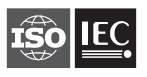 56
[Speaker Notes: A dia célja és tárgya: A dia nemzetközi szabványokat mutat be, ezért szükséges megemlíteni, hogy ezek nem biztos, hogy megfelelnek a GDPR-nak.
Pedagógiai stratégia és útmutatás:  Adatvédelmi tapasztalattal rendelkező hallgatóságnak szóló dia.
Időterv (fontosság):  közepes
A képzésben résztvevők szükséges tapasztalata: magas
Kinek releváns:  adatvédelmi tisztviselők
Jogszabályi rendelkezések:  
Jogeset: 
További olvasmányok:
Megjegyzések:
Ebben az összefüggésben az adatvédelmi hatásvizsgálat „az esetlegesen bekövetkező adatvédelmi hatások megoldási lehetőségeinek azonosítására, elemzésére, értékelésére és tervezésére irányuló átfogó folyamat, amely illeszkedik a szervezet tágabb kockázatkezelési stratégiájába.”]
Adatvédelmi hatásvizsgálati eszközök: CNIL adatvédelmi hatásvizsgálati szoftver
A francia adatvédelmi hatóság – a CNIL - kifejlesztett egy szoftvert az adatvédelmi hatásvizsgálat lefolytatásának támogatására - PIA. Nyílt forráskódú és szabadon elérhető eszköz (angol, francia és olasz nyelven).
https://www.cnil.fr/en/open-source-pia-software-helps-carry-out-data-protection-impact-assesment
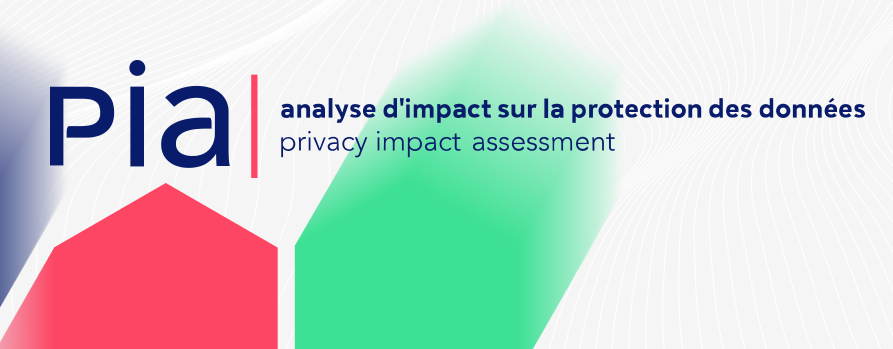 57
[Speaker Notes: A dia célja és tárgya: Mutassa be a CNIL által kidolgozott eszközt, ha van hasonló nemzeti szoftver, mutassa be azt is! https://naih.hu/adatvedelmi-hatasvizsgalati-szoftver.html
Pedagógiai stratégia és útmutatás:  Ösztönözze az adatvédelmi tisztviselőket, hogy alkalmazzák ezt a módszert a szervezetükben!
Időterv (fontosság):  közepes
A képzésben résztvevők szükséges tapasztalata: magas
Kinek releváns:  adatvédelmi tisztviselők
Jogszabályi rendelkezések:  
Jogeset: 
További olvasmányok:
Megjegyzések:
Más tagállamok adatvédelmi hatóságai is nyújthatnak hasznos útmutatást és támogatást.

A PIA három alapelv köré épül:Oktatófelület az adatvédelmi hatásvizsgálat elvégzésére: Felhasználóbarát felületet dolgoztak ki, melynek segítségével a hatásvizsgálat könnyen elvégezhető. A felület lépésről lépésre mutatja be az adatvédelmi ​​hatásvizsgálatot. Számos ábra segíti az esetleges kockázatok gyors megismerését.Jogi és technikai tudásbázis: Az adatkezelés jogszerűségére és az érintetti jogok biztosítására vonatkozó jogi rendelkezések. Elérhető továbbá egy adatbázis a teljes hatásvizsgálat során, az adott témakörre vonatkozó információkkal. A tudástárat a GDPR vonatkozó rendelkezései, a CNIL adatvédelmi hatásvizsgálati és biztonsági útmutatója alapján állították össze.Moduláris eszköz: A megfelelés elősegítéséhez tervezték, melyben a tartalmak a szervezetek egyedi igényeihez szabhatók, például egy olyan adatvédelmi hatásvizsgálati modell létrehozásával, amely a szervezetek összes hasonló adatkezelési műveletében felhasználható. Mivel ingyenes licenc alatt érhető el, módosítani lehet az eszköz forráskódját,  lehetséges további funkciók hozzáadása vagy a szervezet egyéb eszközeibe történő integrálása.Figyelem - Ennek (vagy hasonló) eszköznek a használata bizonyos adatvédelmi hatásvizsgálati előismereteket igényel és a szoftver használata nem mentesít a hatásvizsgálat megfelelő lefolytatására vonatkozó jogi kötelezettség alól.]
Az adatvédelmi hatásvizsgálatra vonatkozó útmutatások további hasznos forrásai
adatvédelmi hatásvizsgálati útmutatások
adatvédelmi hatóságok
szakirodalom
tudományos irodalom
közzétett adatvédelmi hatásvizsgálat
58
[Speaker Notes: A dia célja és tárgya: A dia felsorolja azokat a forrásokat, melyek hasznos információkkal támogatják az adatvédelmi hatásvizsgálat lefolytatását. 
Pedagógiai stratégia és útmutatás:  Hívja fel a résztvevők figyelmét, hogy kellő körültekintéssel használják az elérhető forrásokat!
Időterv (fontosság):  alacsony
A képzésben résztvevők szükséges tapasztalata: nem szükséges
Kinek releváns: mindenkinek
Jogszabályi rendelkezések:  
Jogeset: 
További olvasmányok:
Megjegyzések:

Az adatvédelmi hatásvizsgálati útmutatás (a fenti történeti diából) továbbra is releváns marad. Szükséges annak ellenőrzése, hogy ez megfelel-e a GDPR konkrét követelményeinek, de nagy része meg fog.
A magánélet védelmével foglalkozó szakmai szervezetek, valamint különféle területeken létrehozott szakirodalom is tartalmazhat útmutatásokat vagy javaslatokat.
Elérhető szakirodalom az adatvédelmi hatásvizsgálat témakörében (http://dpialab.org/ ).
Dr. Eszteri Dániel: Az adatvédelmi hatásvizsgálat és az előzetes konzultáció (https://nkerepo.uni-nke.hu/xmlui/bitstream/handle/123456789/14671/Az%20adatvedelmi%20hatasvizsgalat%20es%20az%20elozetes%20konzultacio.pdf;jsessionid=3E7B9B755A745D361D2469E9B4D0081A?sequence=3)
Pl. Baker és társai: GDPR rendelkezéseinek megfelelő adatvédelmi hatásvizsgálati folyamatról
Egyre jobban hozzáférhet más szervezetek adatvédelmi hatásvizsgálataihoz is, amikor közzéteszik azokat. (figyelem, ha csak lemásolja és sajátjaként beilleszti, akkor bajba kerülhet, mivel ezzel nem végzi el a kockázat elemzését) 
A technológiai beszállítók támogatást tudnak nyújtani az adatvédelmi hatásvizsgálati folyamatban, de nem biztosíthatnak készre kitöltött adatvédelmi hatásvizsgálatokat.]
Összefoglalás
Az adatvédelmi hatásvizsgálat és szükségessége
Az adatvédelmi hatásvizsgálat a gyakorlatban
Siker és kudarc
A szükségesség, az arányosság és a kockázat megértése az adatvédelmi hatásvizsgálatban
Konzultáció és együttműködés az érdekelt felekkel
További hasznos források
Tippek és trükkök az adatvédelmi hatásvizsgálat lefolytatásához
59
[Speaker Notes: A dia célja és tárgya: 
Pedagógiai stratégia és útmutatás: 
Időterv (fontosság): 
A képzésben résztvevők szükséges tapasztalata: 
Kinek releváns: 
Jogszabályi rendelkezések:  
Jogeset: 
További olvasmányok:
Megjegyzések:]
Értékelés és visszajelzés
Értékelőlap
Jelenléti ív
60
[Speaker Notes: A dia célja és tárgya: 
Pedagógiai stratégia és útmutatás: 
Időterv (fontosság): 
A képzésben résztvevők szükséges tapasztalata: 
Kinek releváns: 
Jogszabályi rendelkezések:  
Jogeset: 
További olvasmányok:
Megjegyzések:]
Credits
These training materials are based on standard training materials developed in the context of the project “Supporting Training Activities on the Data Protection Reform” – STAR (http://www.project-star.eu/).


This project as funded by the European Union’s Rights, Equality and Citizenship Programme (2014-2020) under Grant Agreement No 769138.

The default version of training materials are available free-of-charge on the STAR project website.

The content of this project represents the views of the authors only and is their sole responsibility. The European Commission does not accept any responsibility for use that may be made of the information it contains.
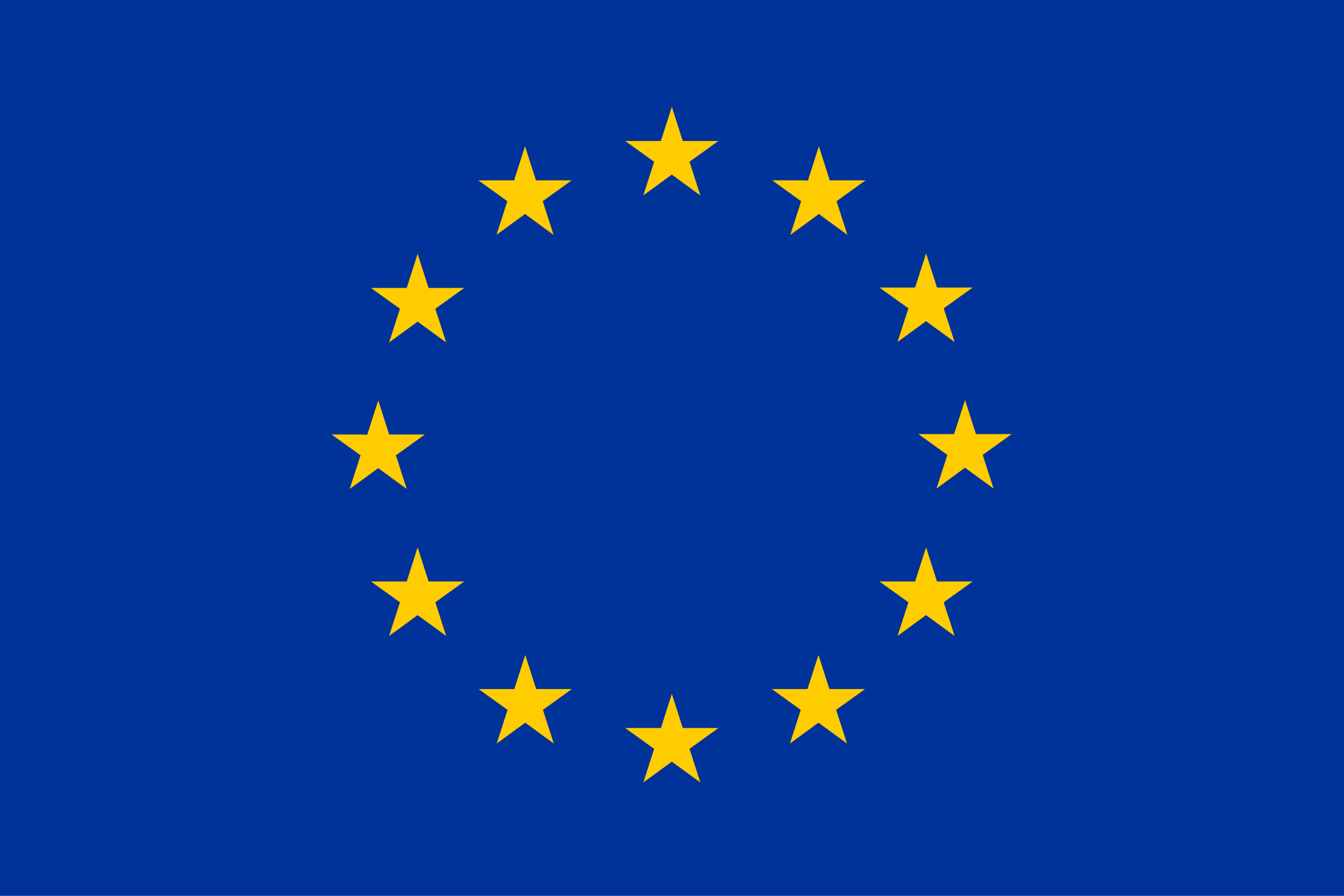 61